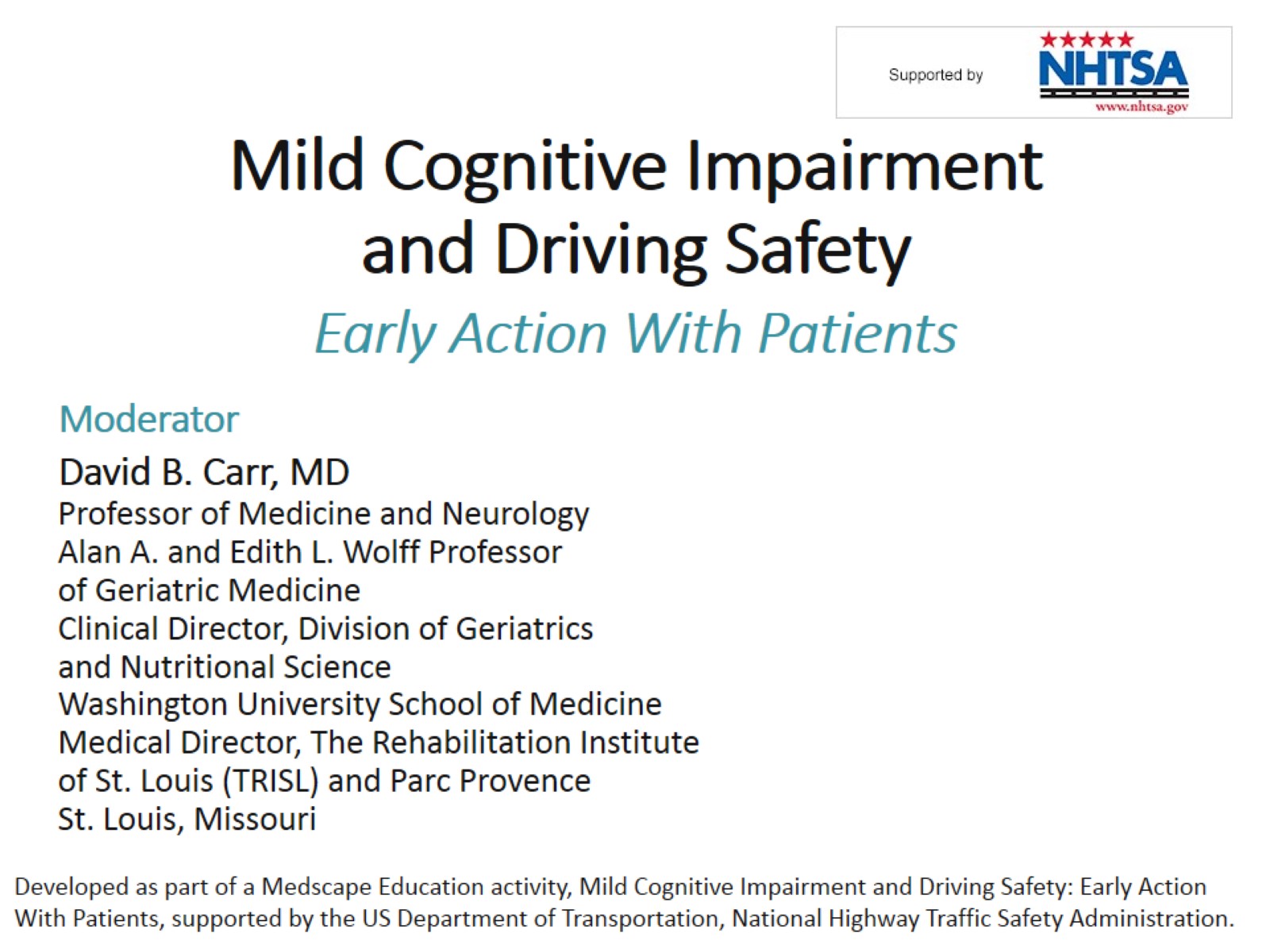 Mild Cognitive Impairment and Driving Safety
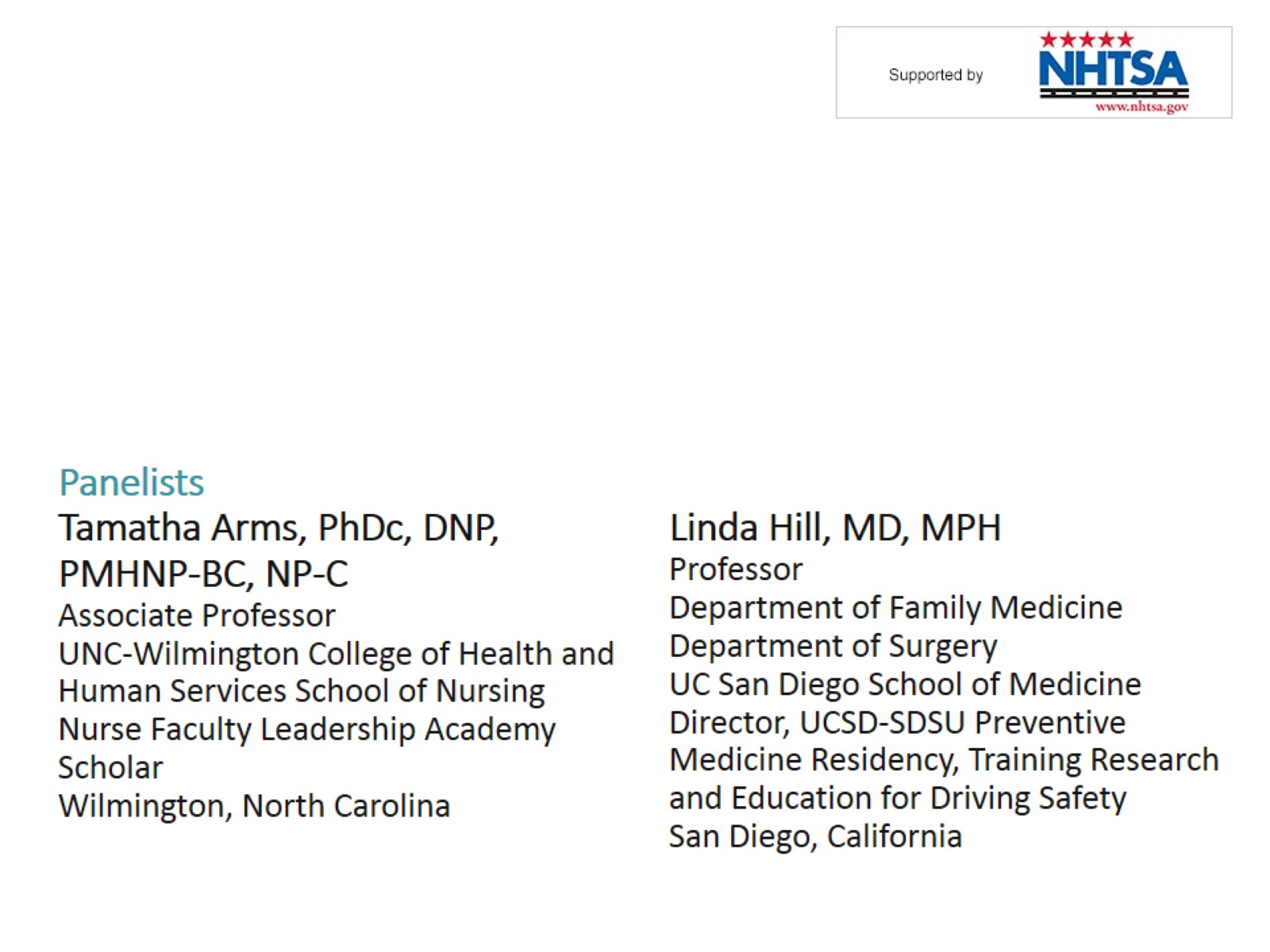 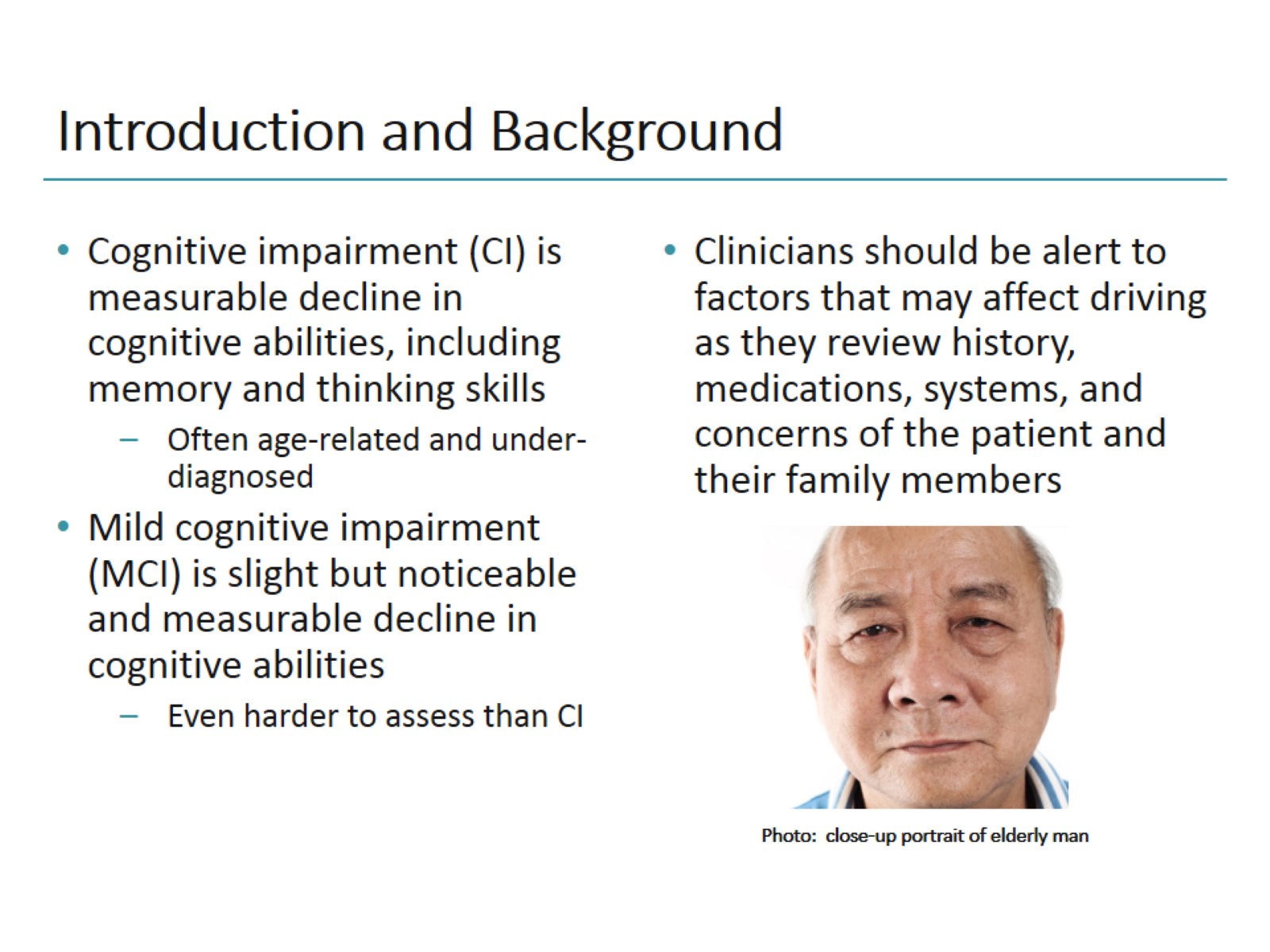 Introduction and Background
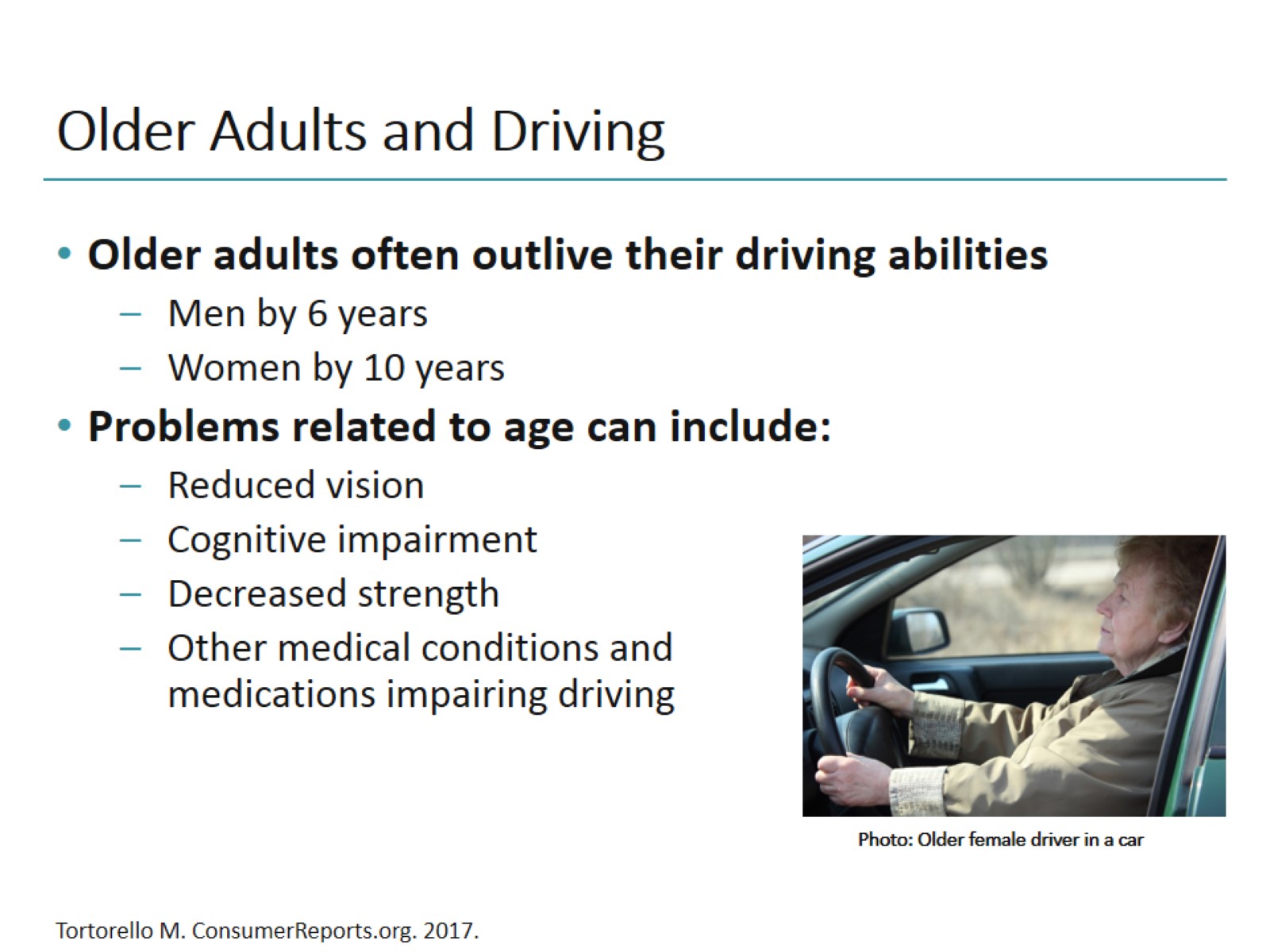 Older Adults and Driving
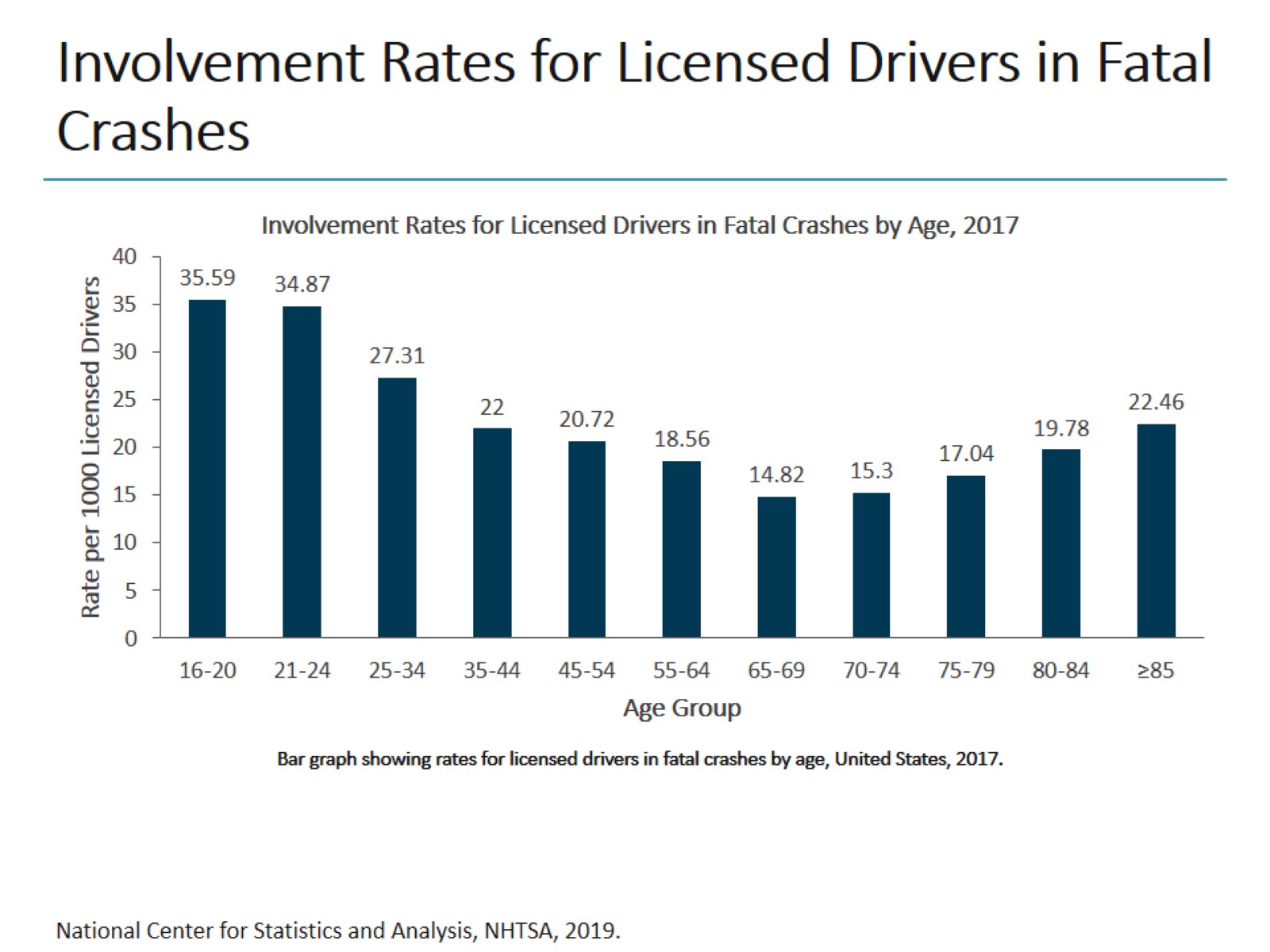 Involvement Rates for Licensed Drivers in Fatal Crashes
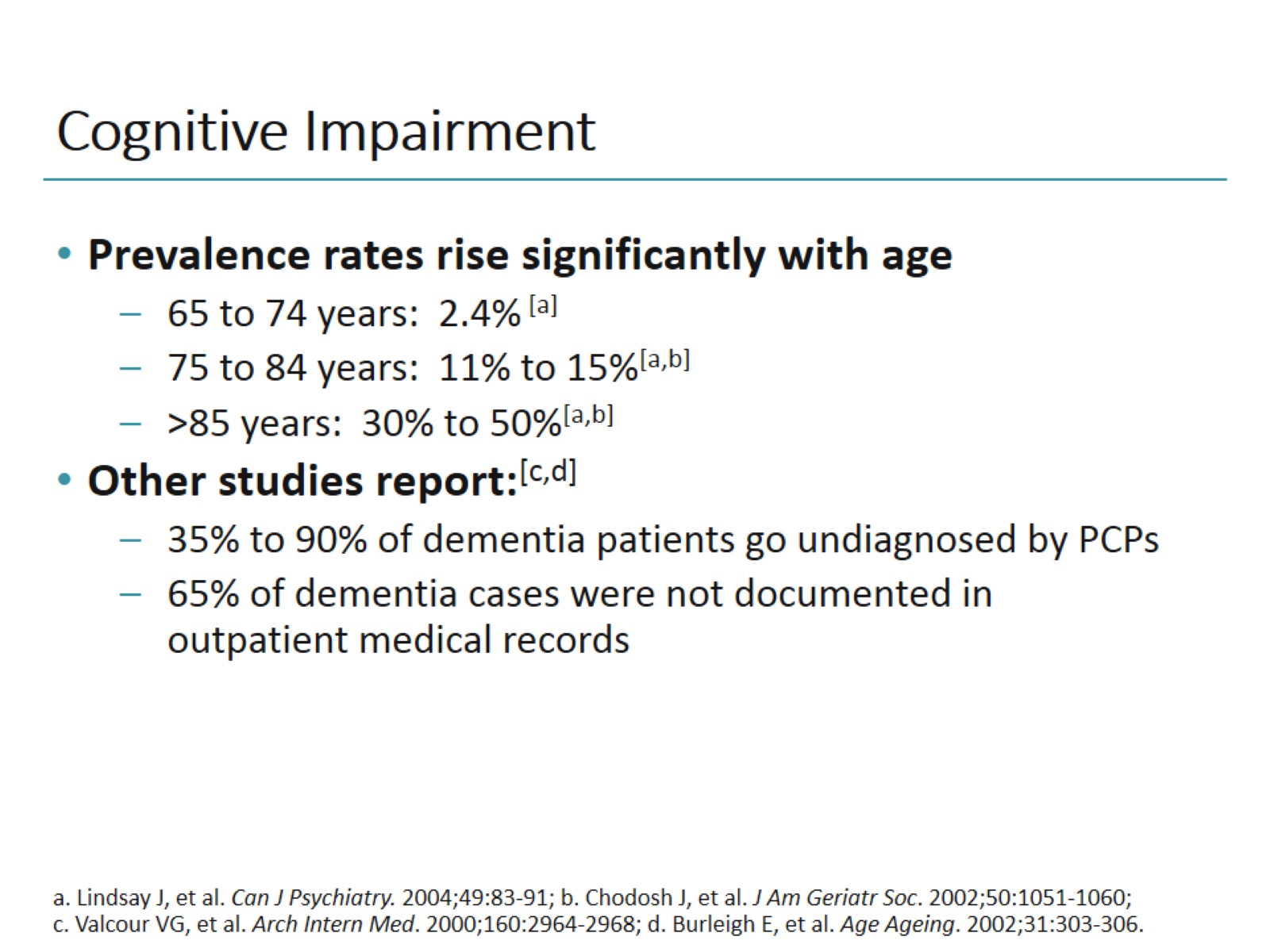 Cognitive Impairment
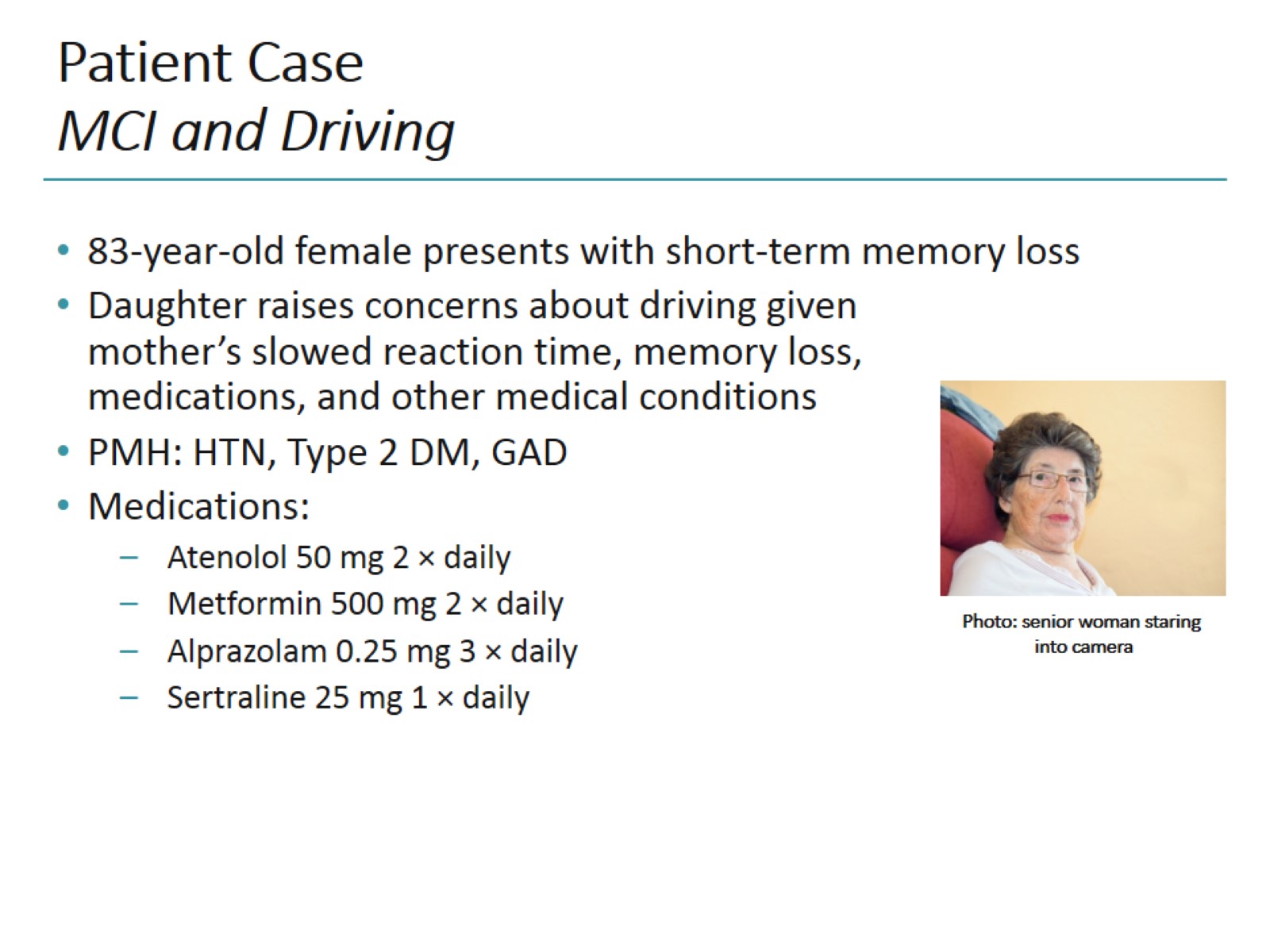 Patient Case MCI and Driving
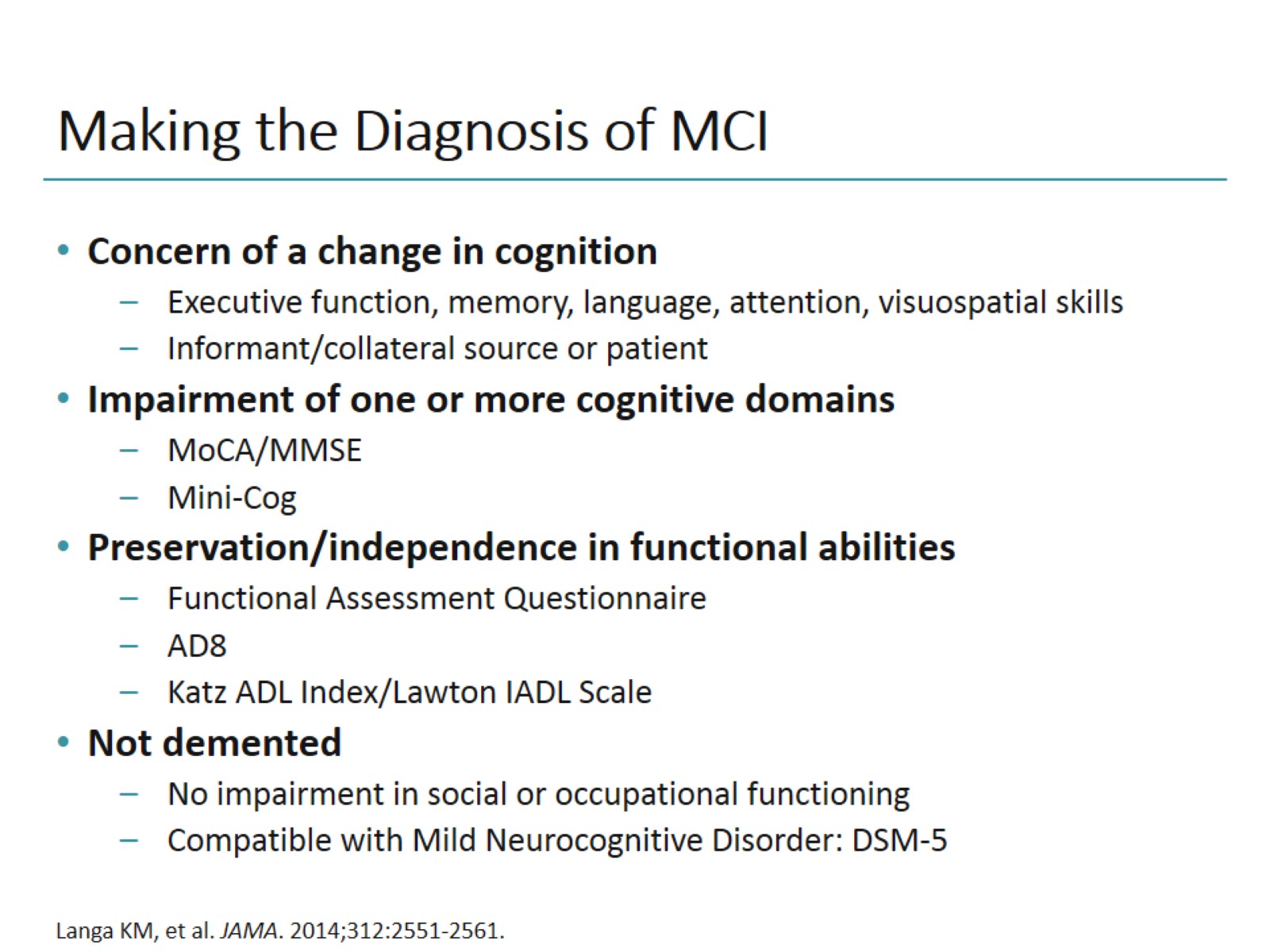 Making the Diagnosis of MCI
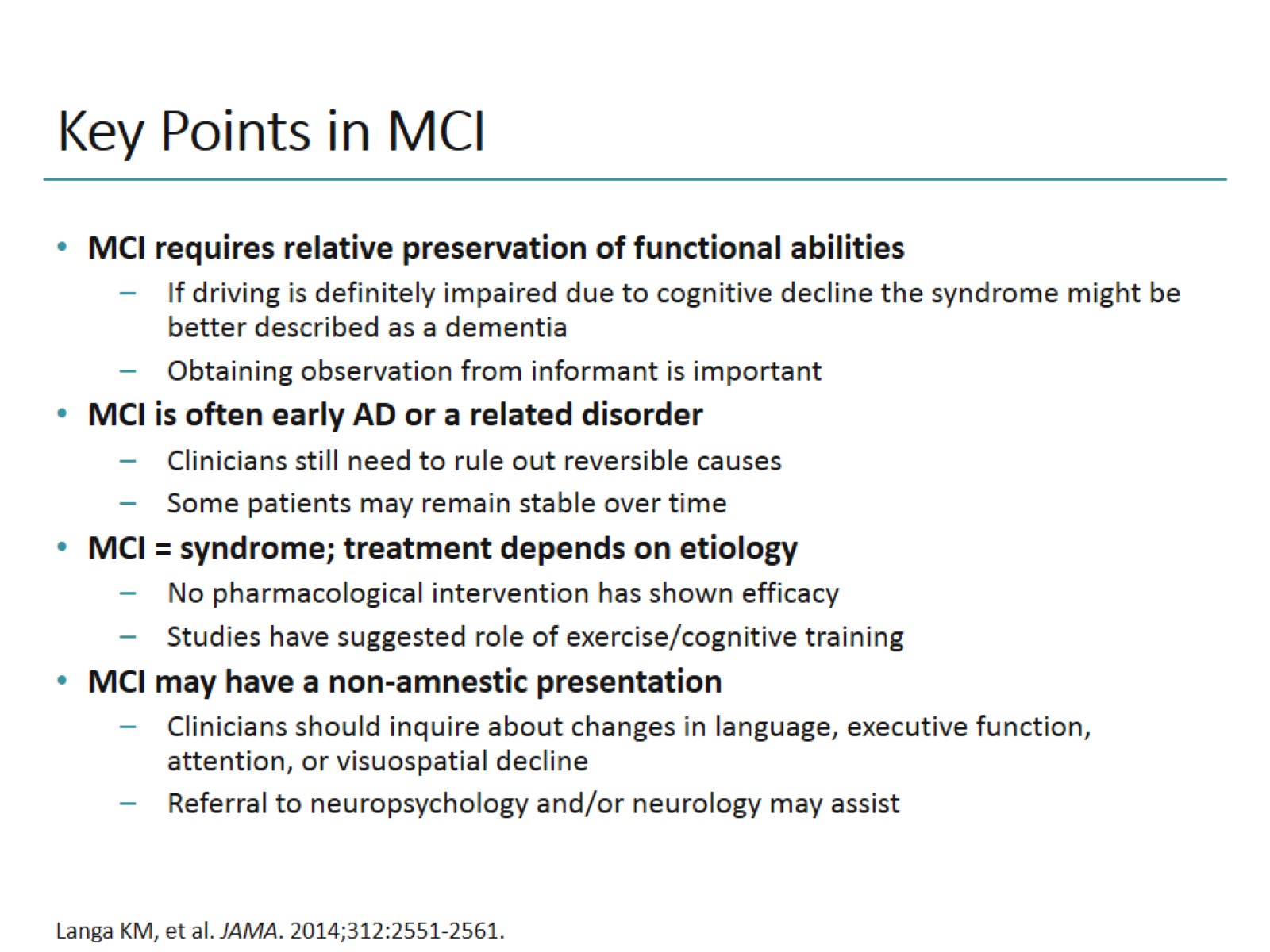 Key Points in MCI
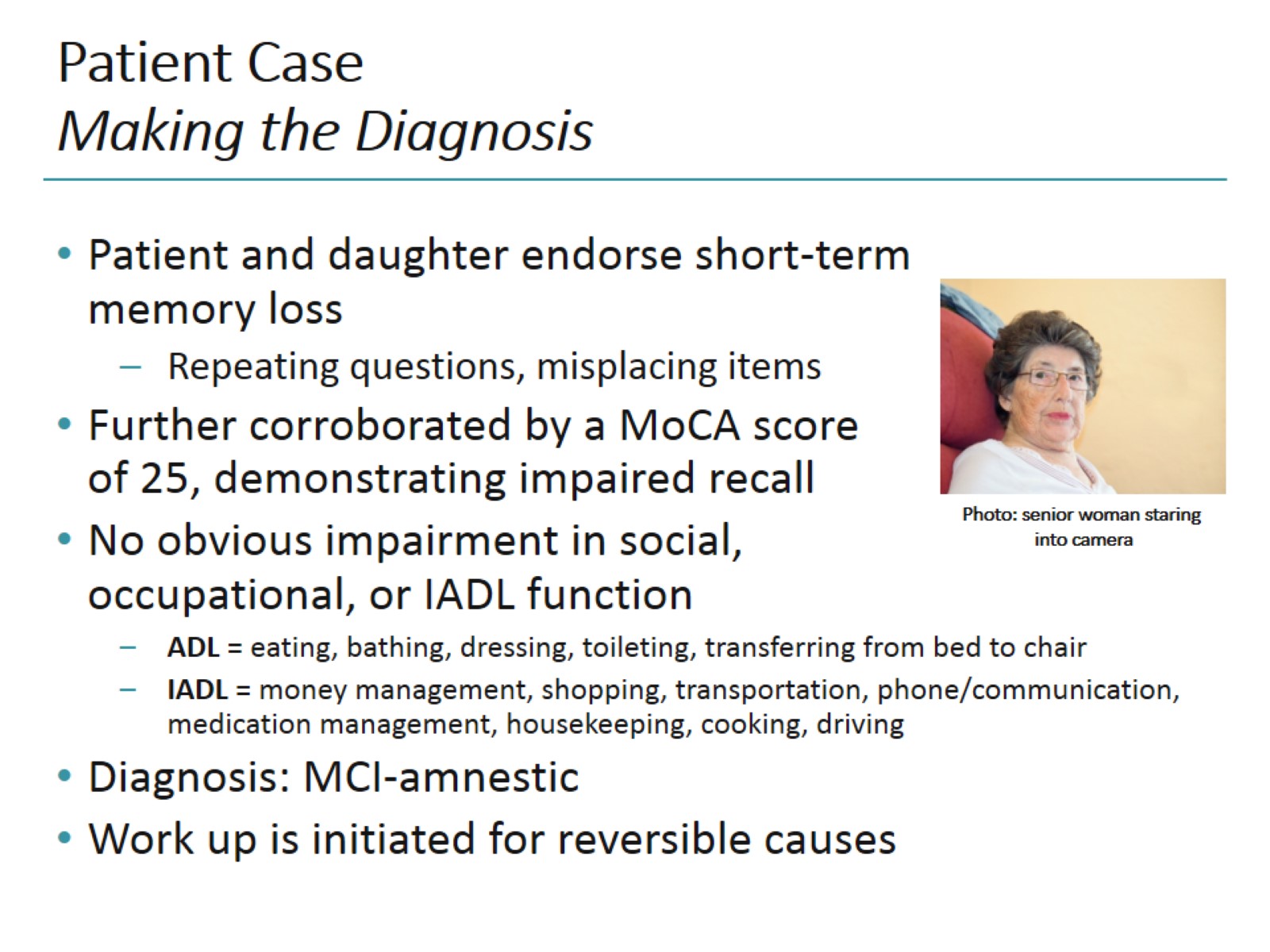 Patient Case Making the Diagnosis
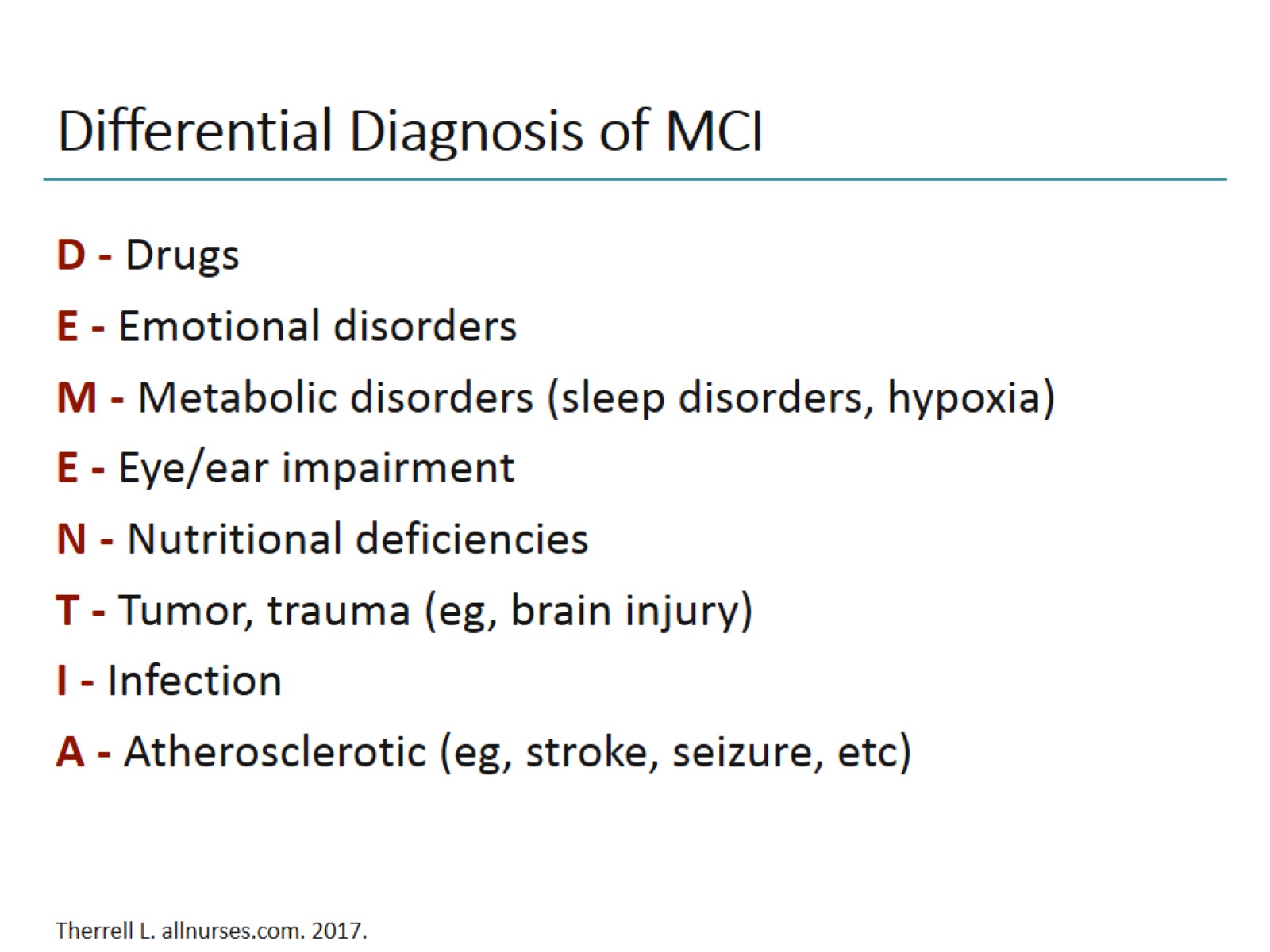 Differential Diagnosis of MCI
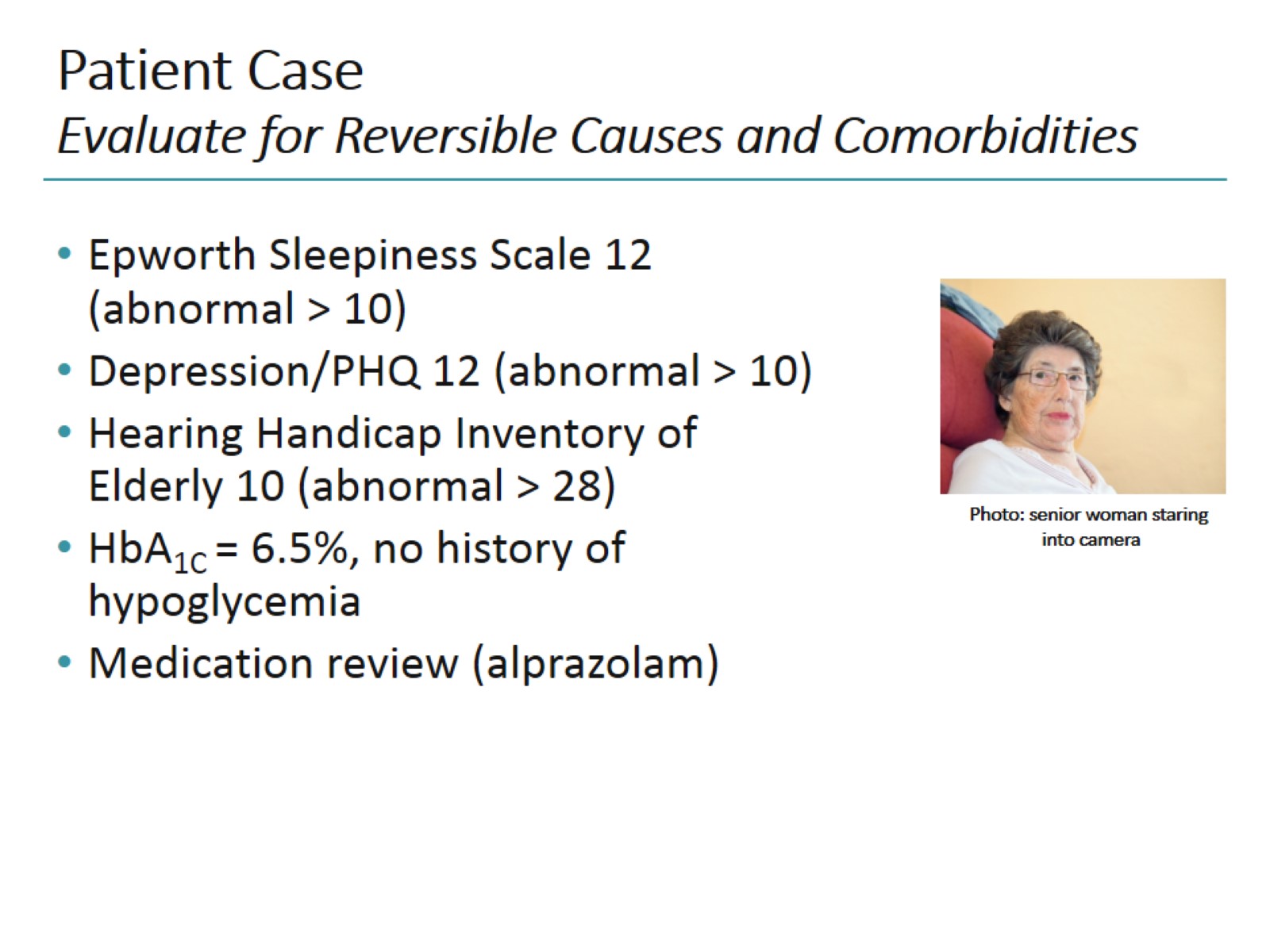 Patient Case Evaluate for Reversible Causes and Comorbidities
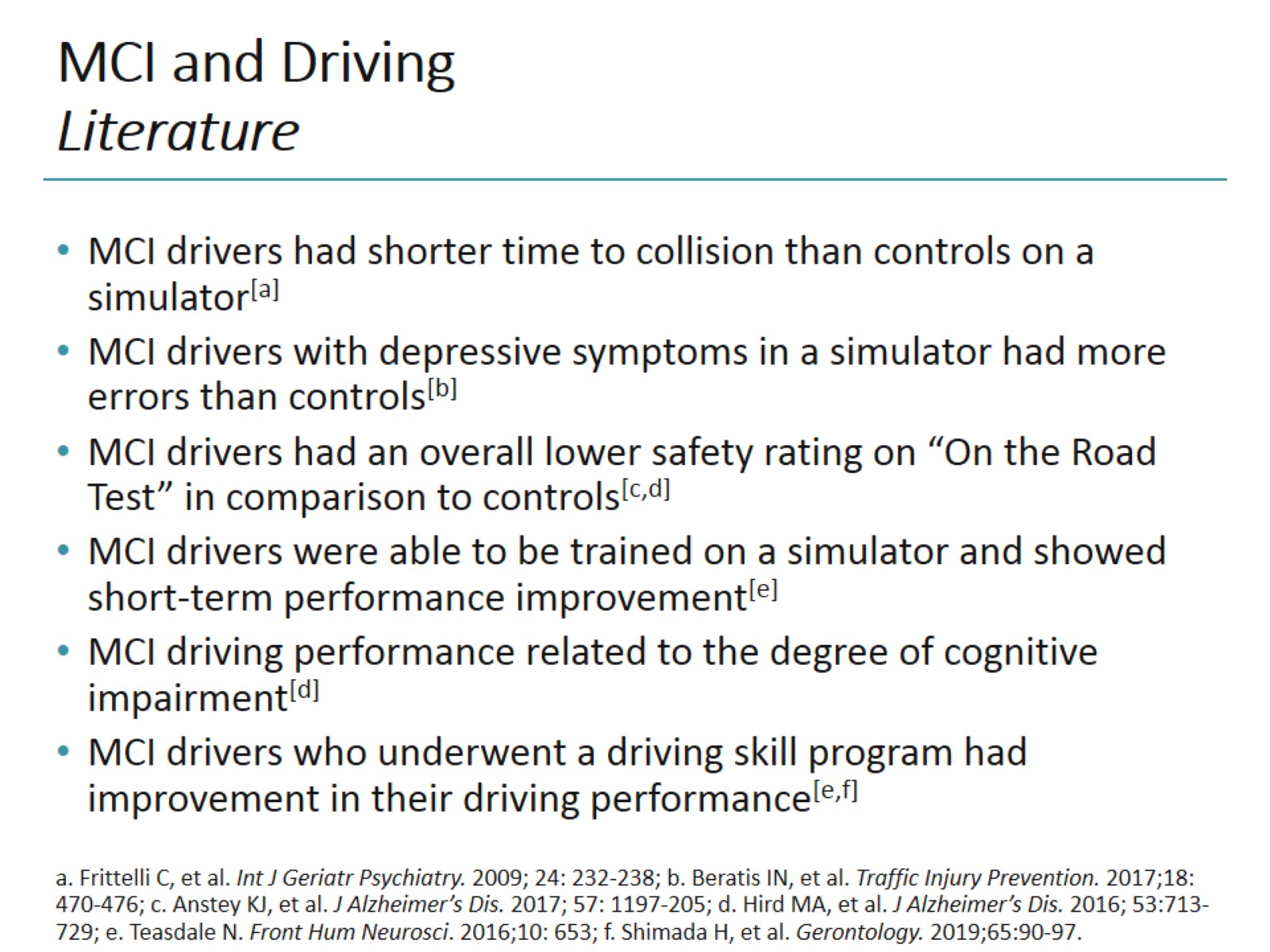 MCI and DrivingLiterature
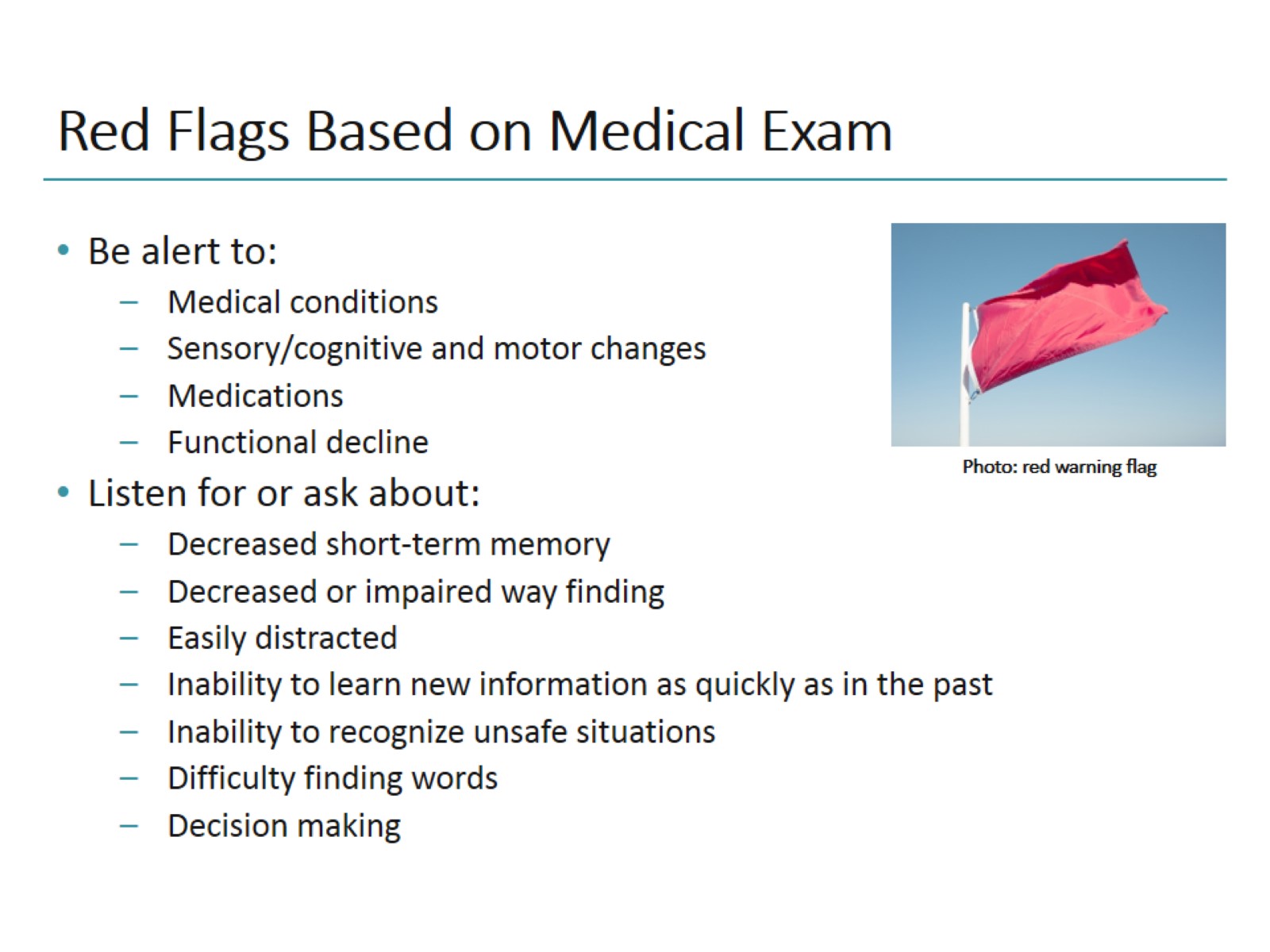 Red Flags Based on Medical Exam
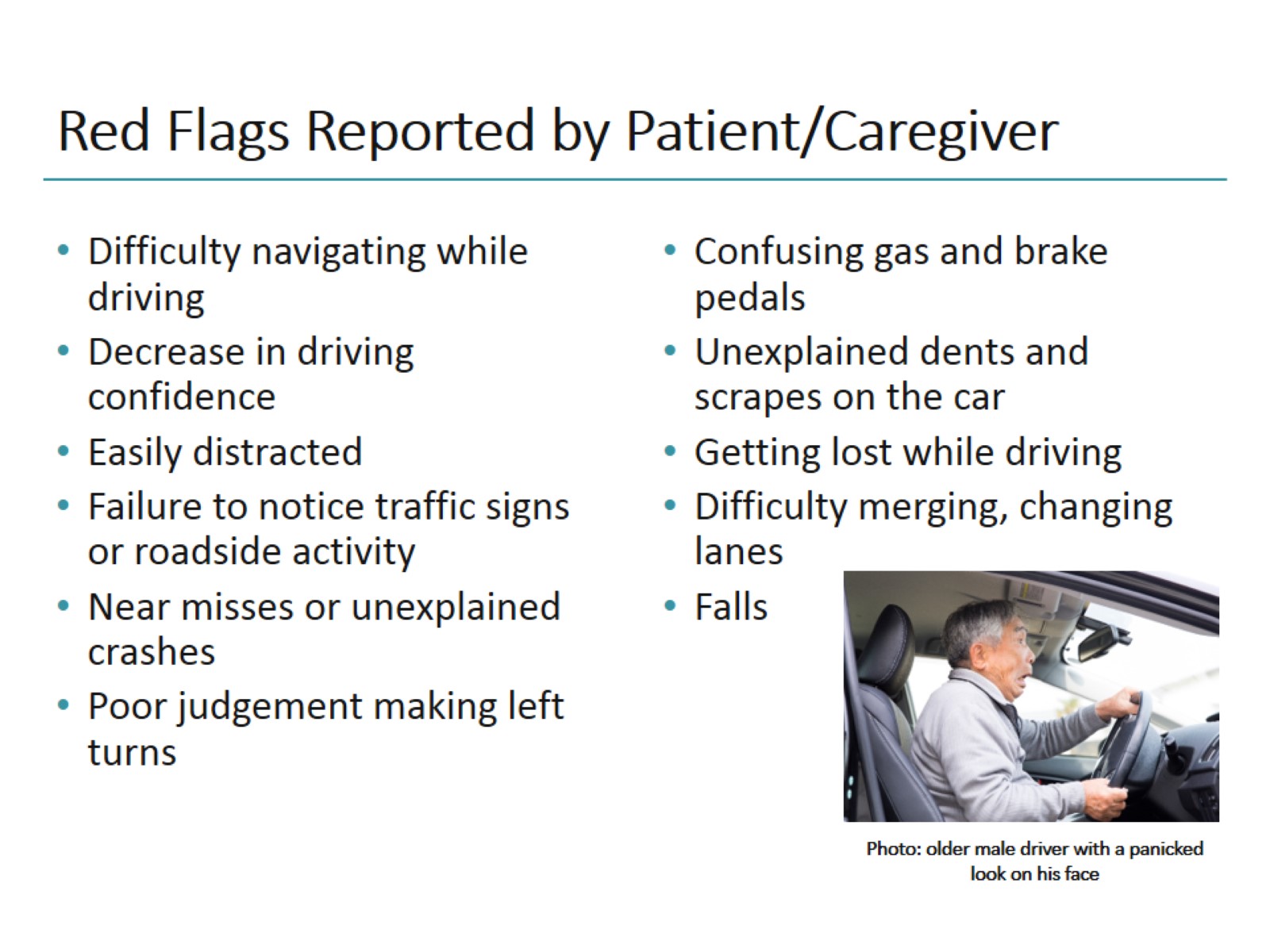 Red Flags Reported by Patient/Caregiver
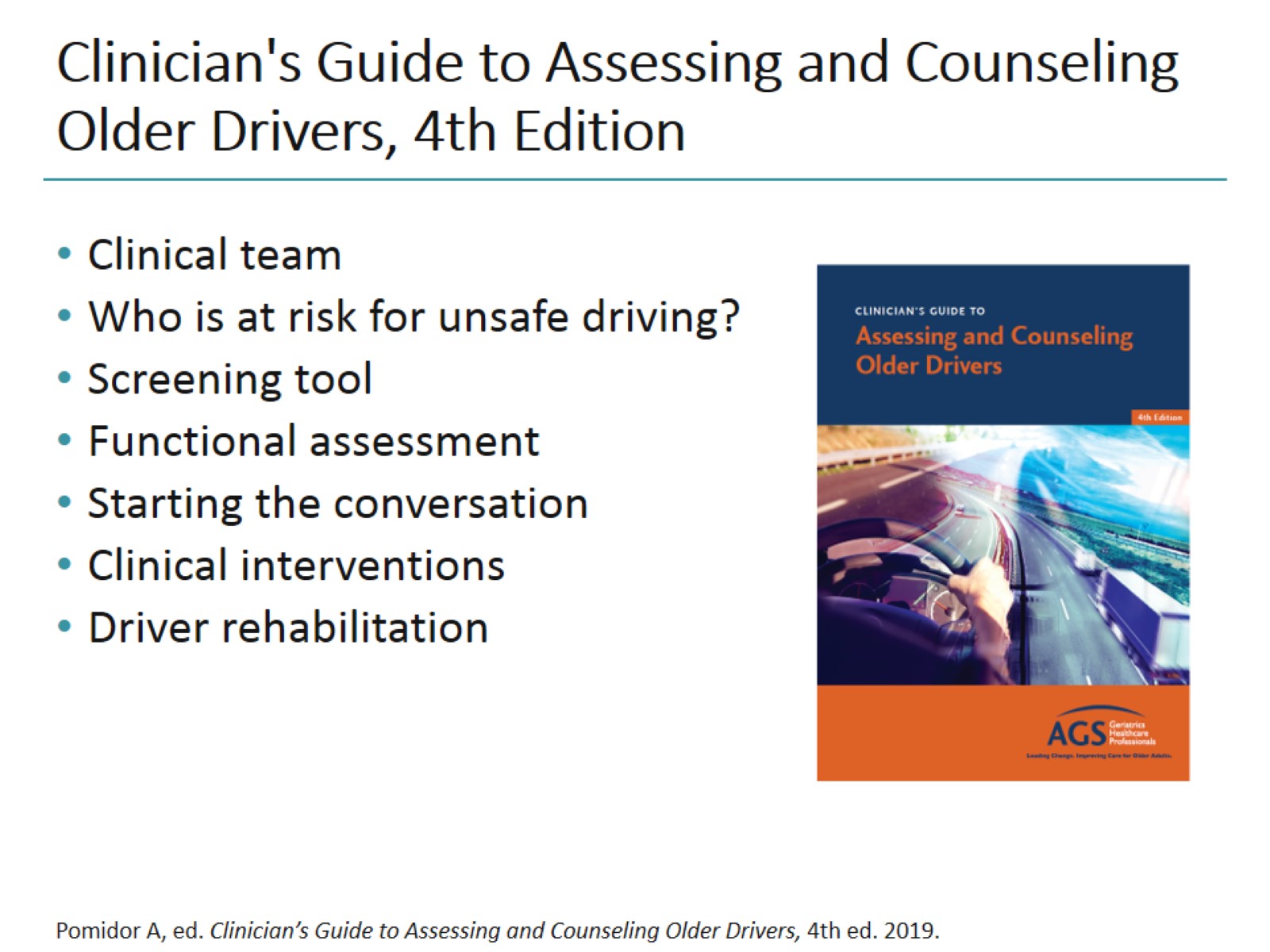 Clinician's Guide to Assessing and Counseling Older Drivers, 4th Edition
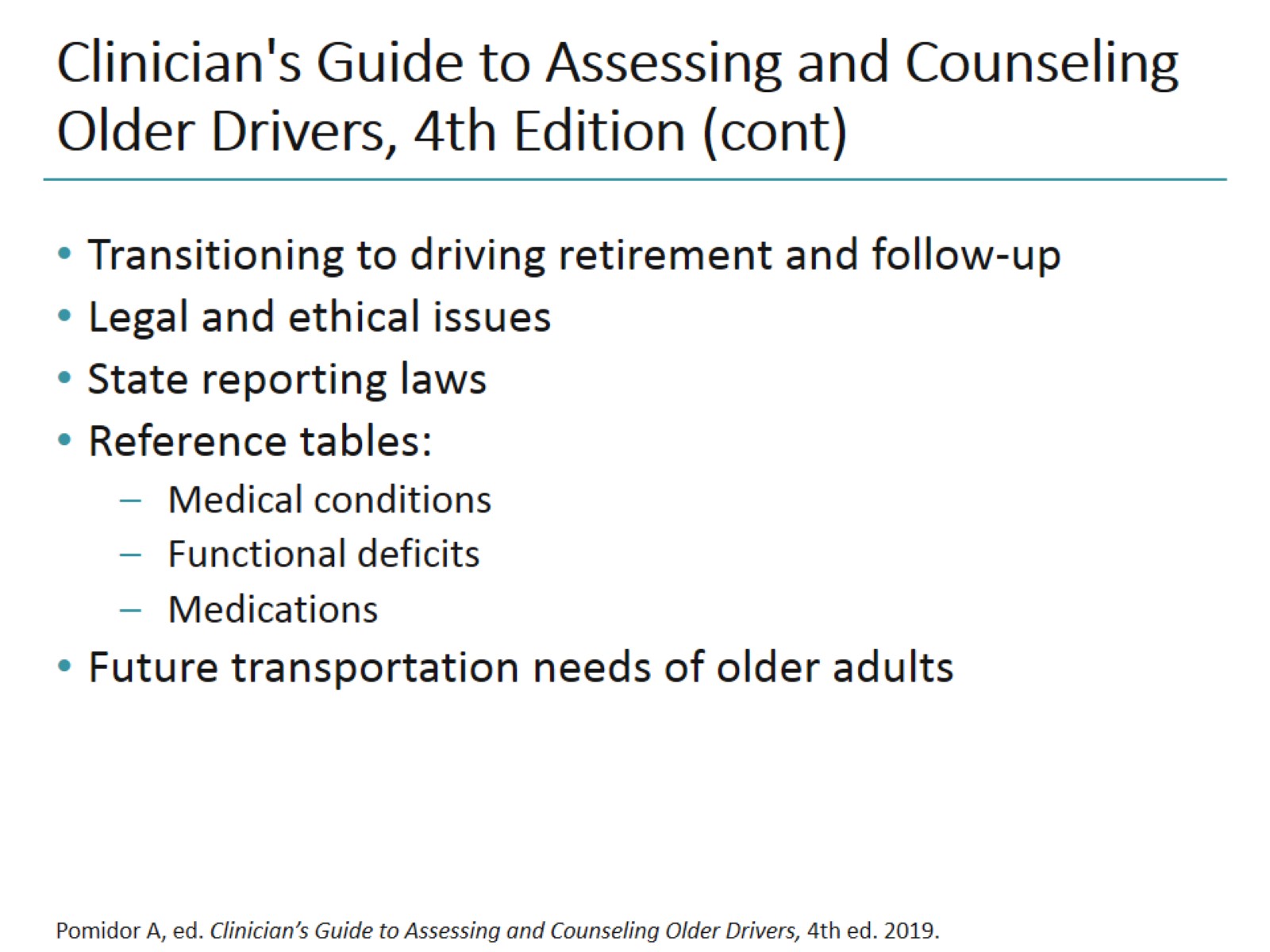 Clinician's Guide to Assessing and Counseling Older Drivers, 4th Edition (cont)
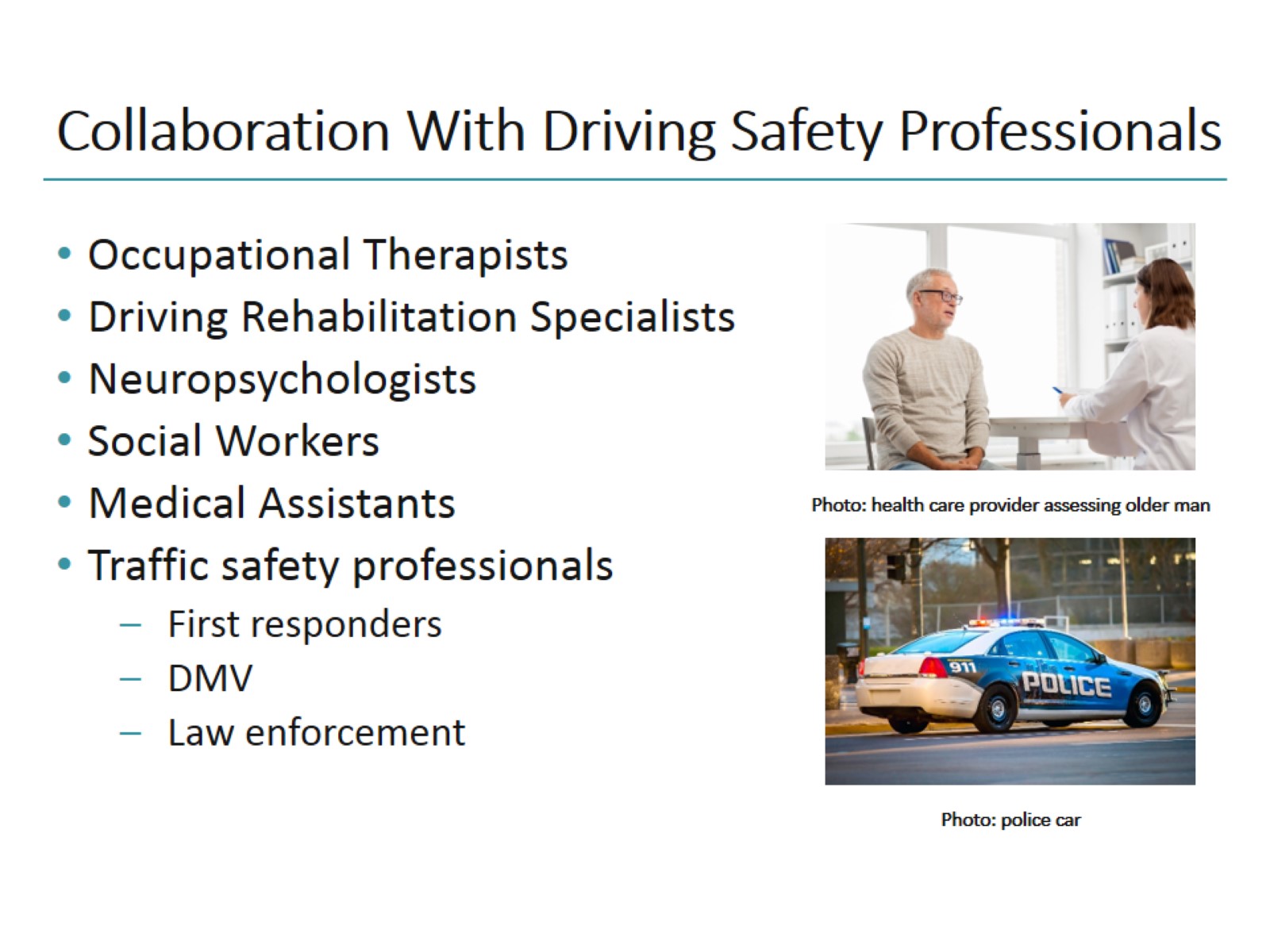 Collaboration With Driving Safety Professionals
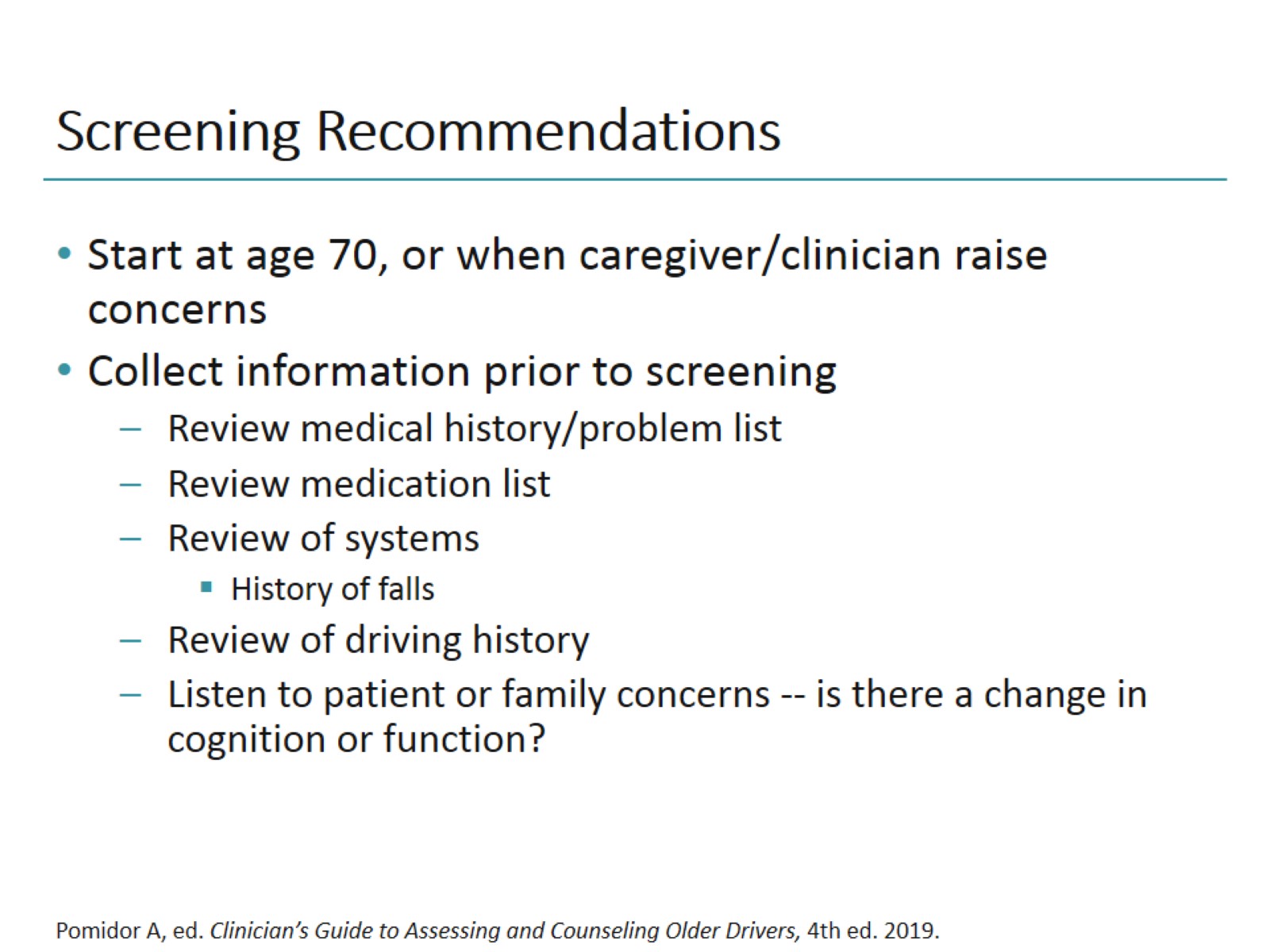 Screening Recommendations
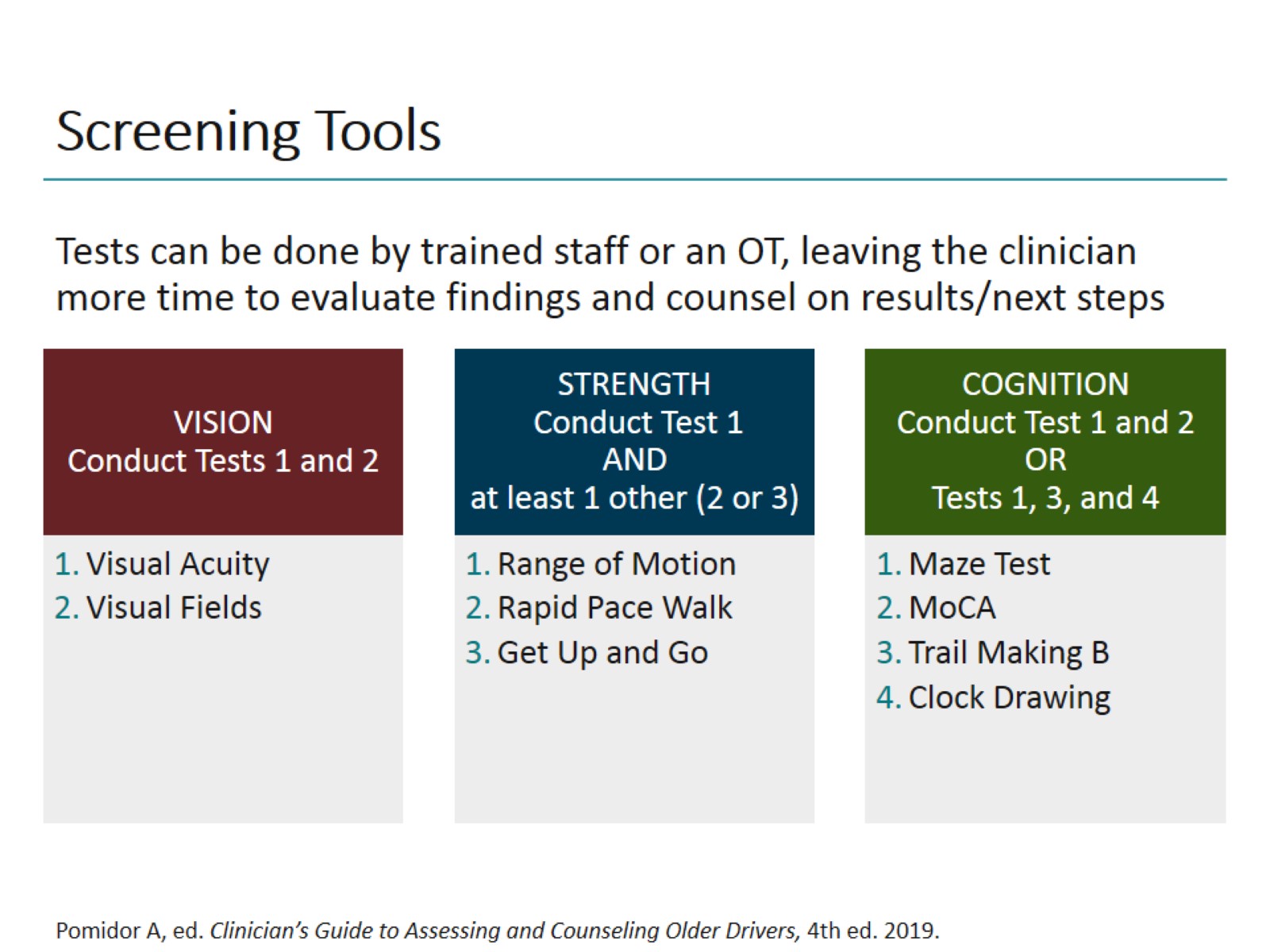 Screening Tools
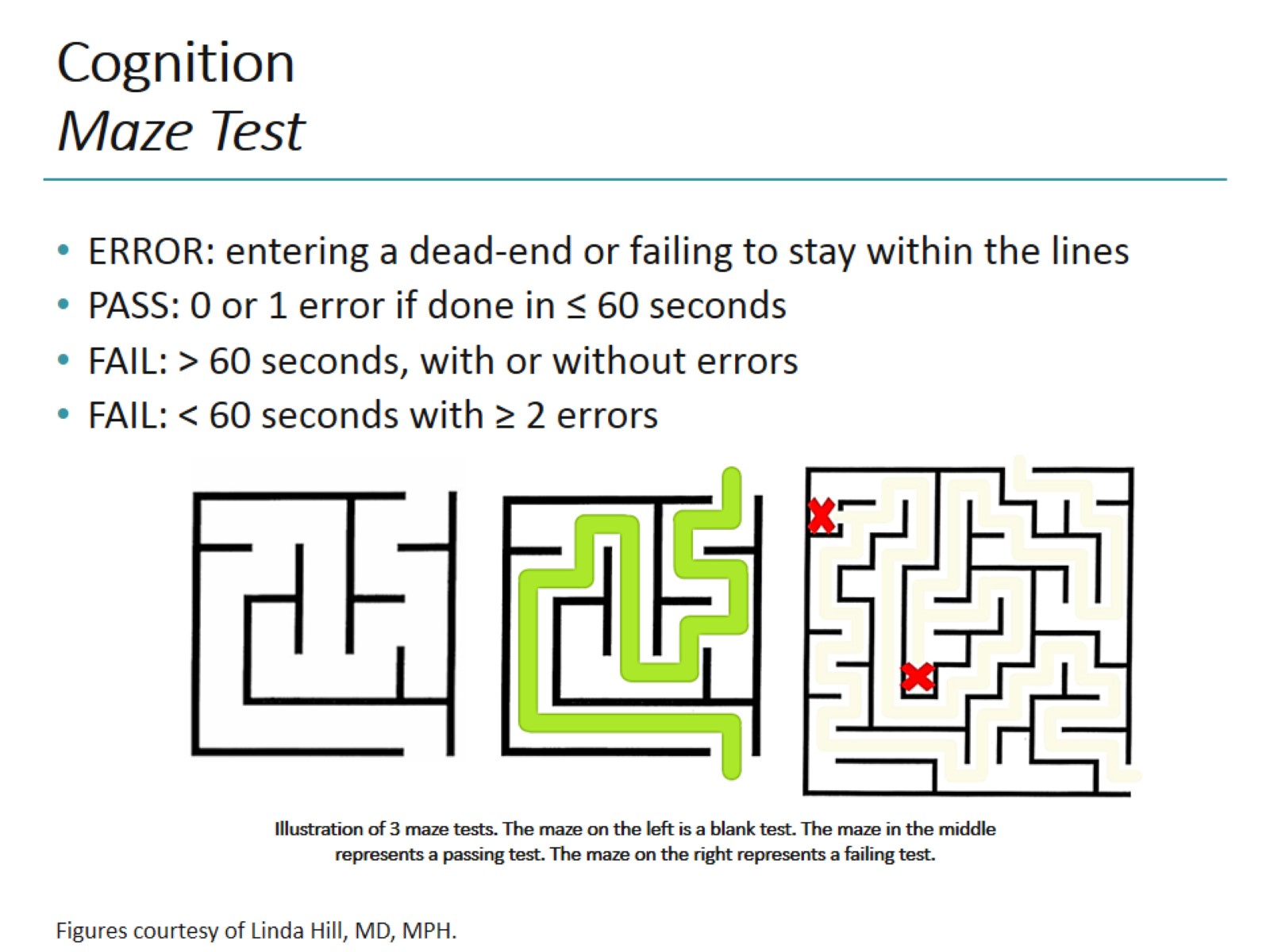 CognitionMaze Test
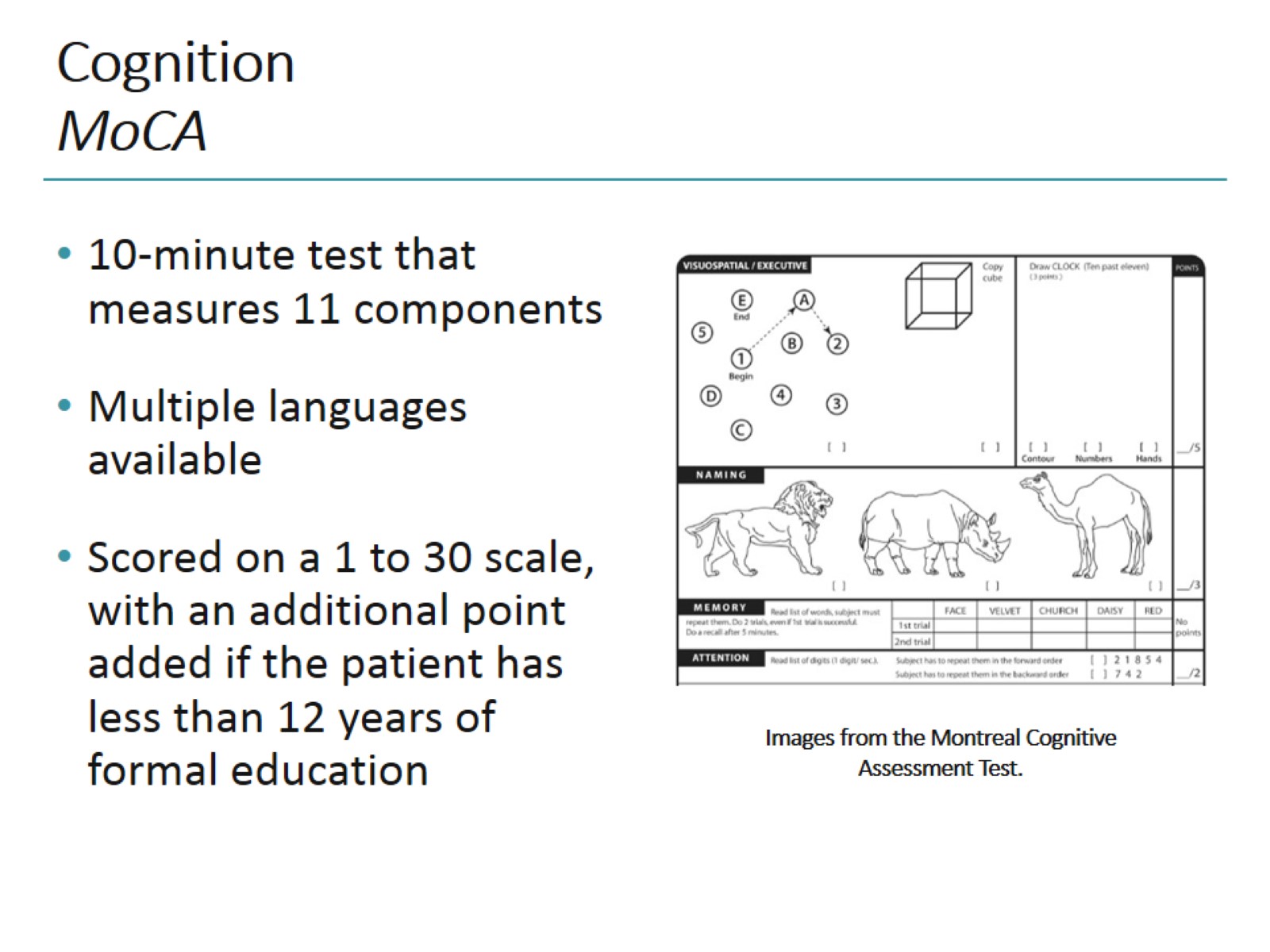 CognitionMoCA
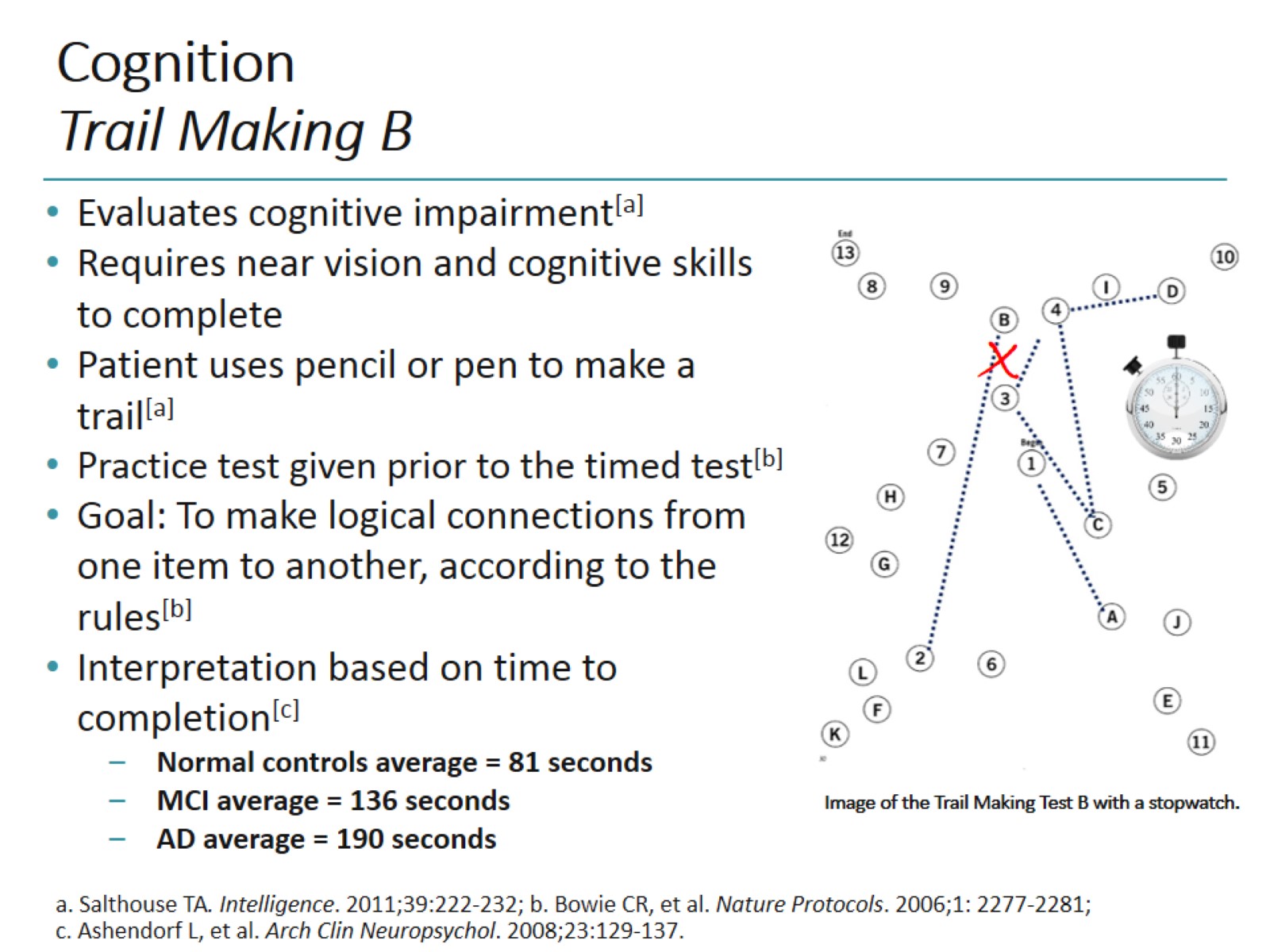 CognitionTrail Making B
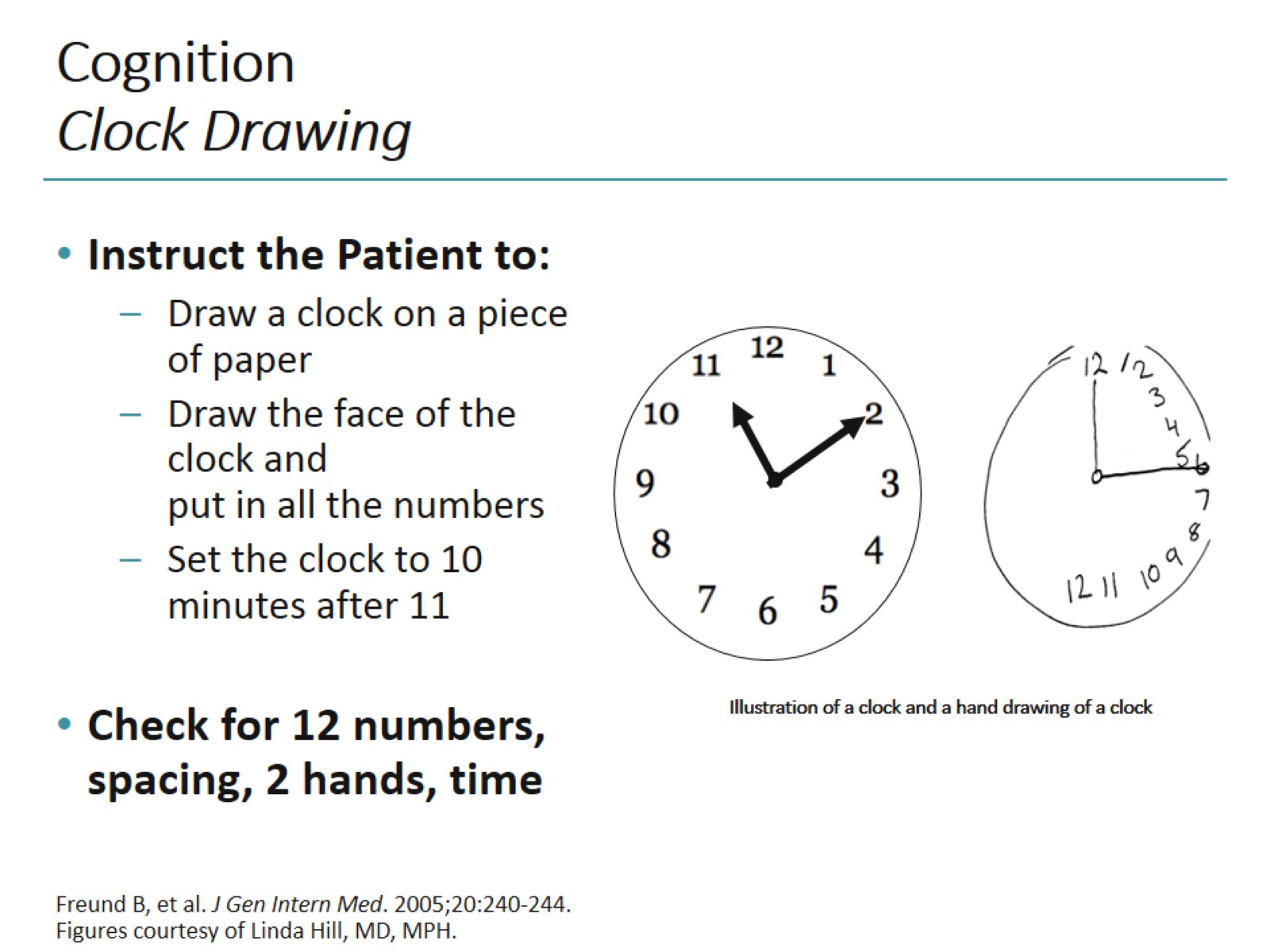 CognitionClock Drawing
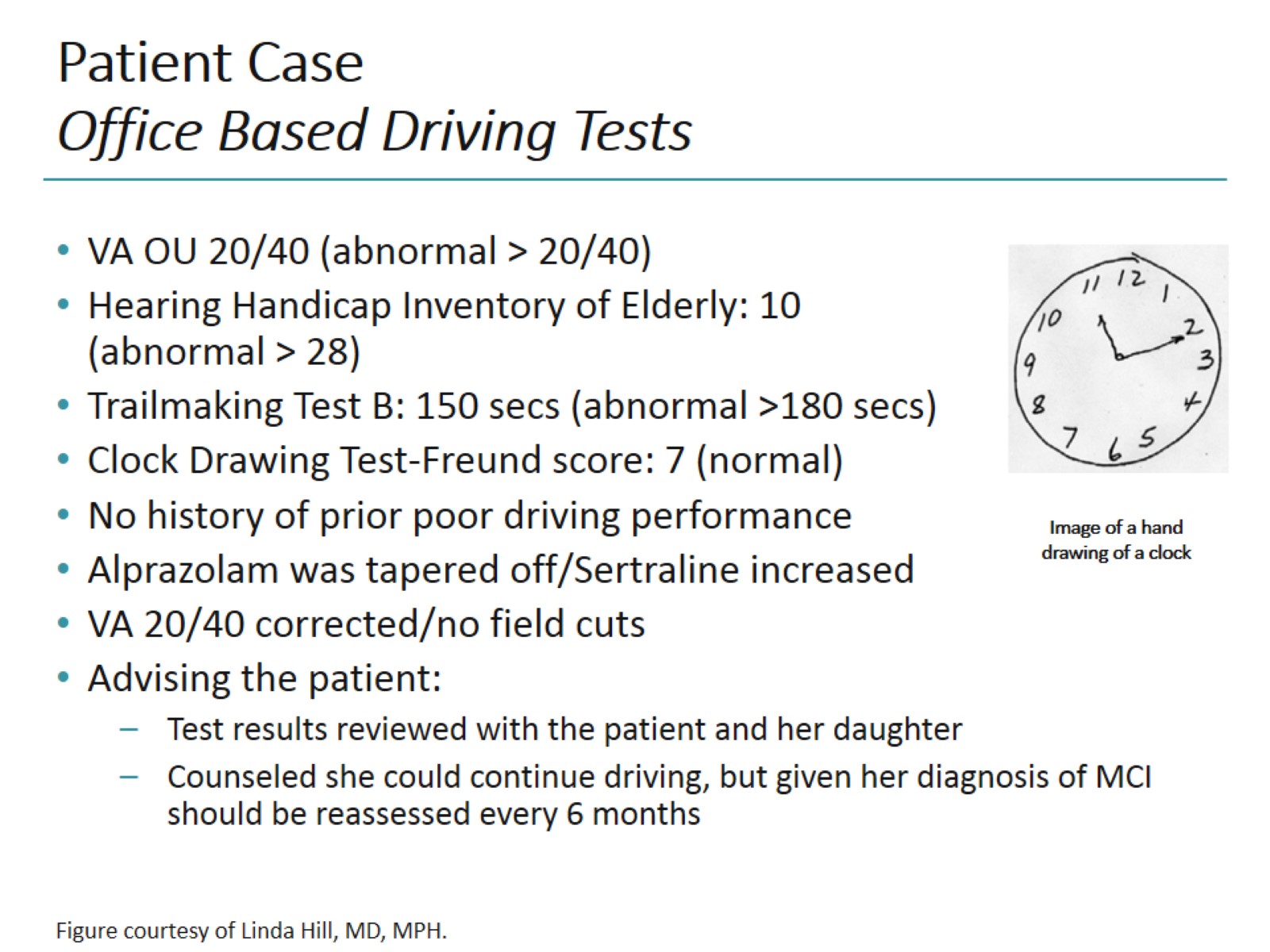 Patient CaseOffice Based Driving Tests
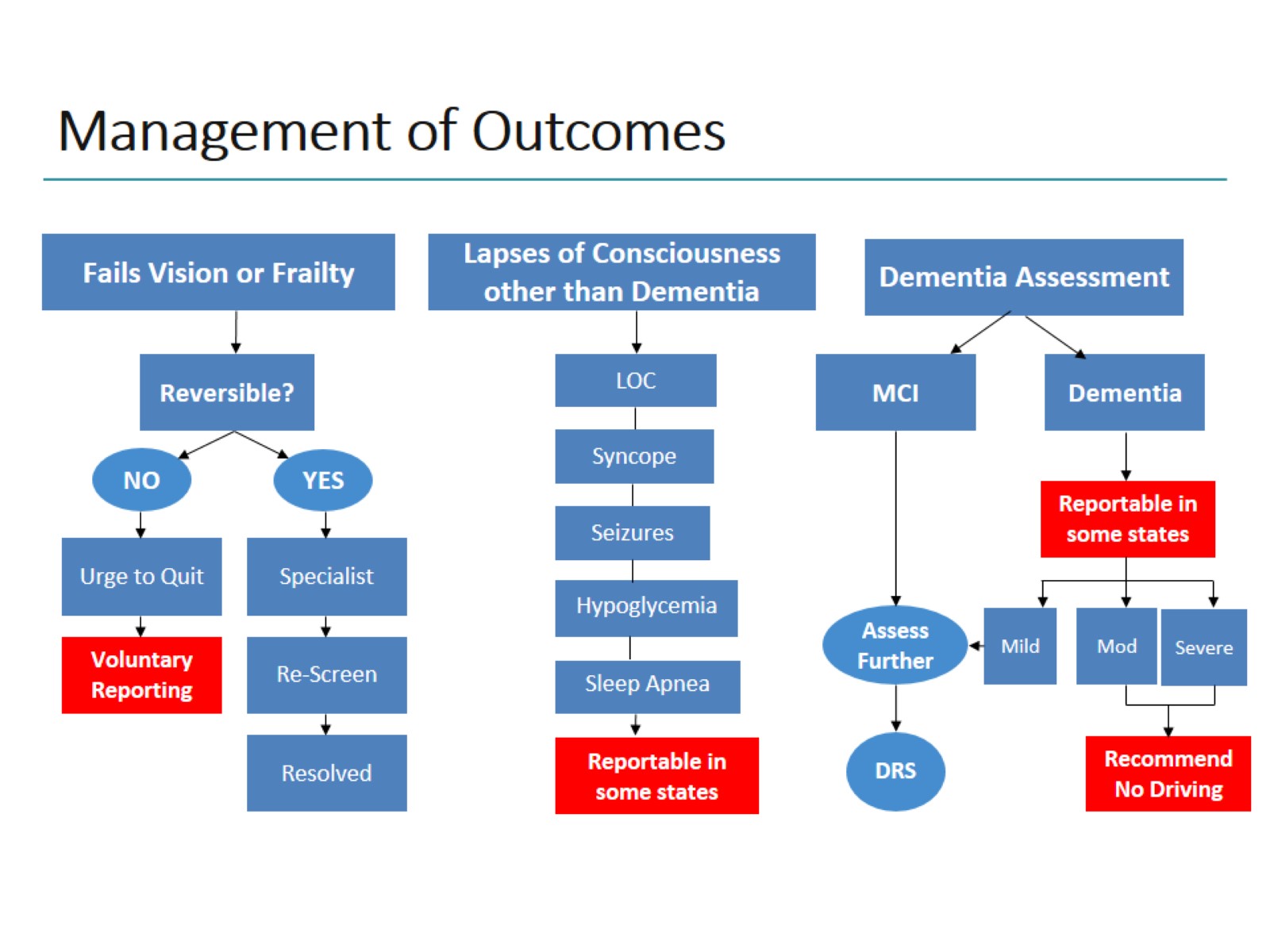 Management of Outcomes
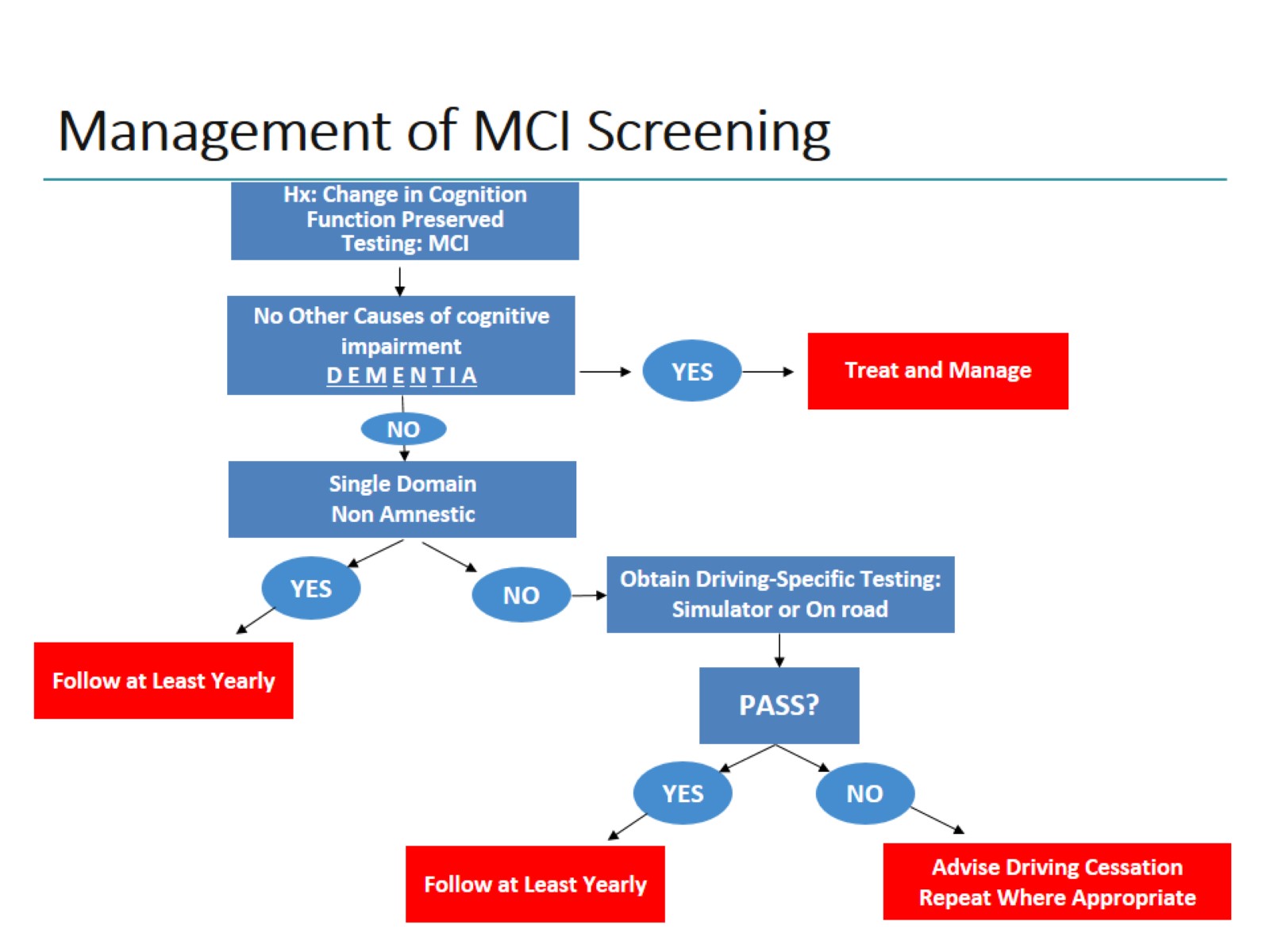 Management of MCI Screening
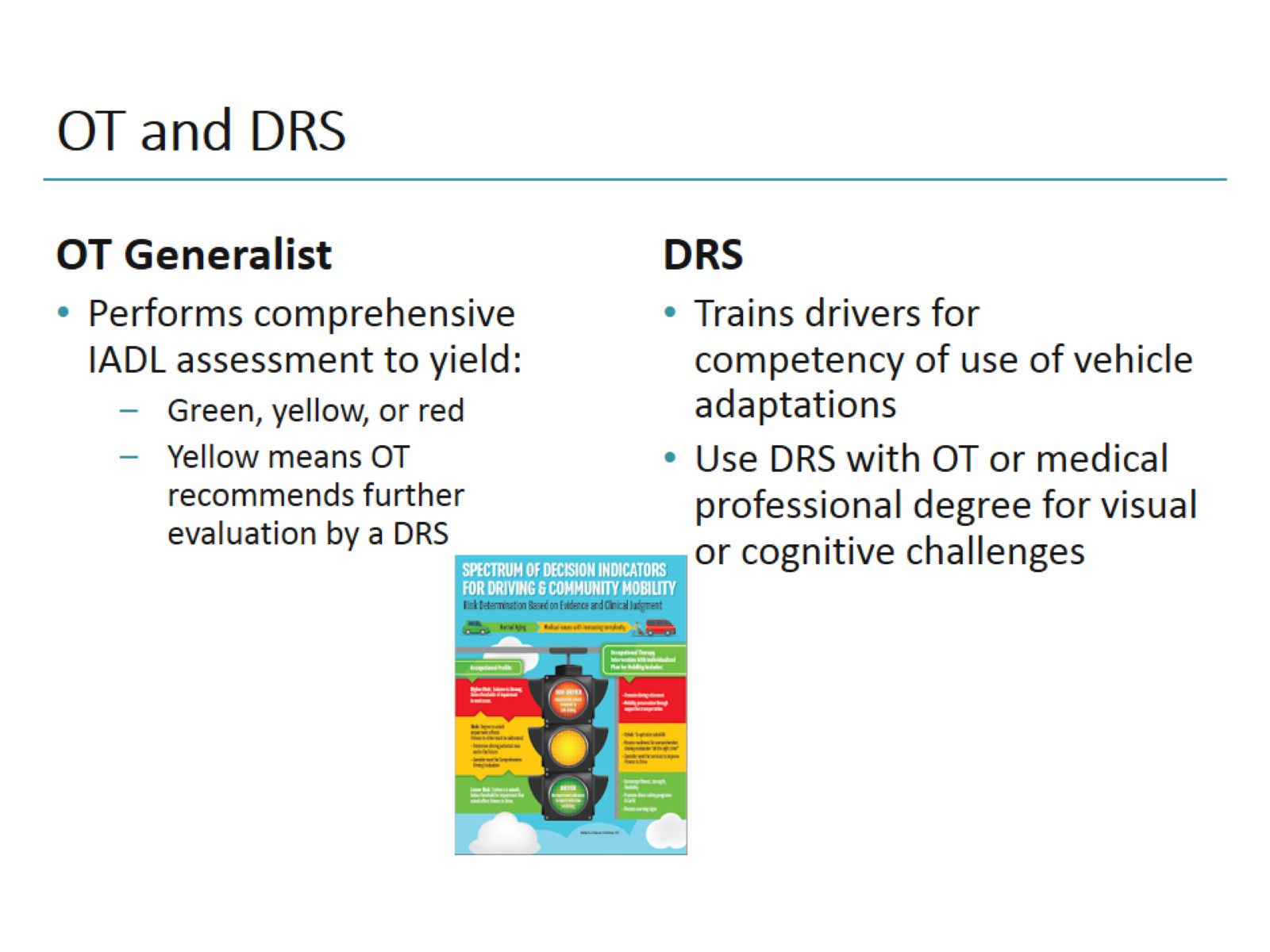 OT and DRS
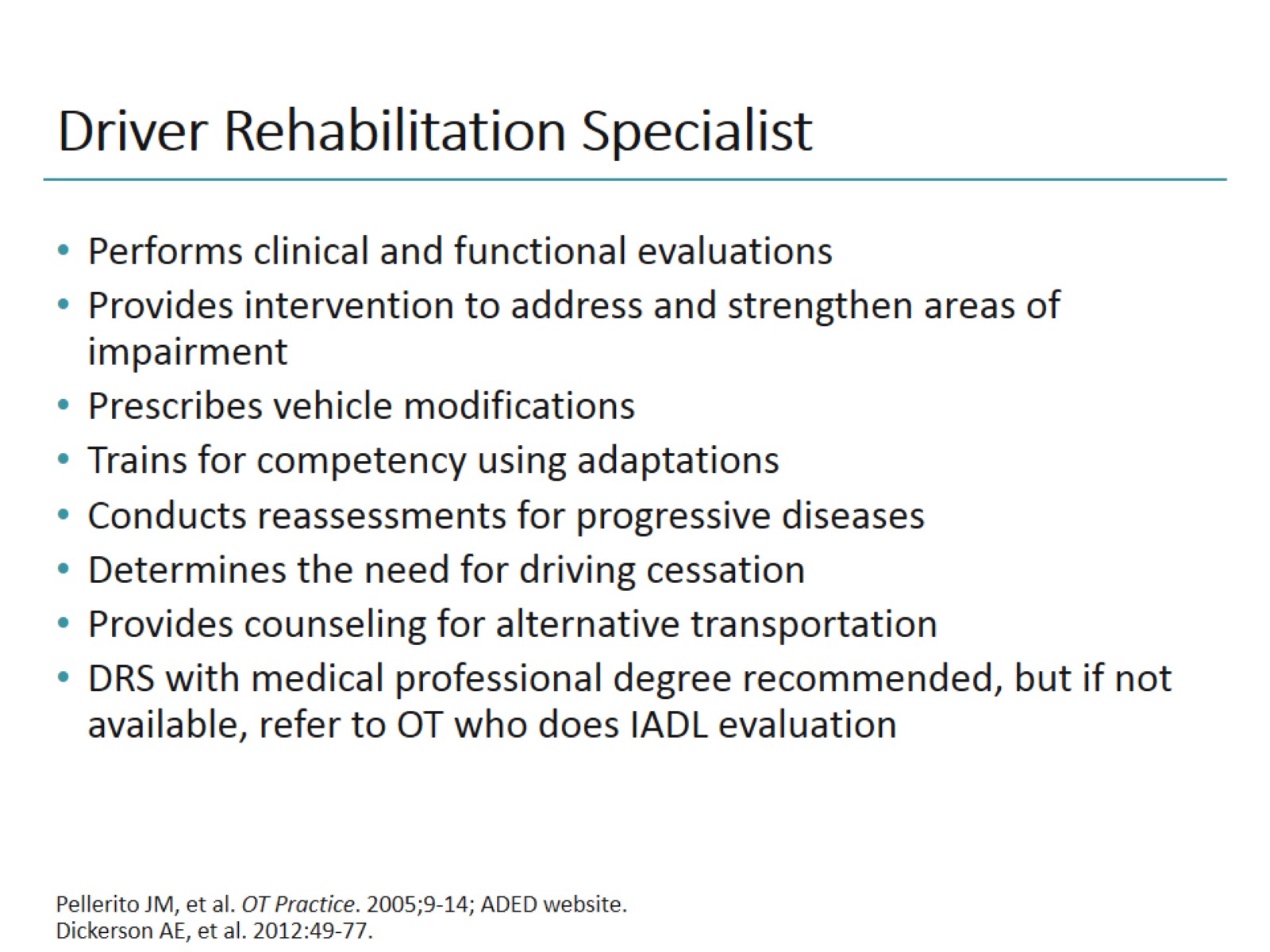 Driver Rehabilitation Specialist
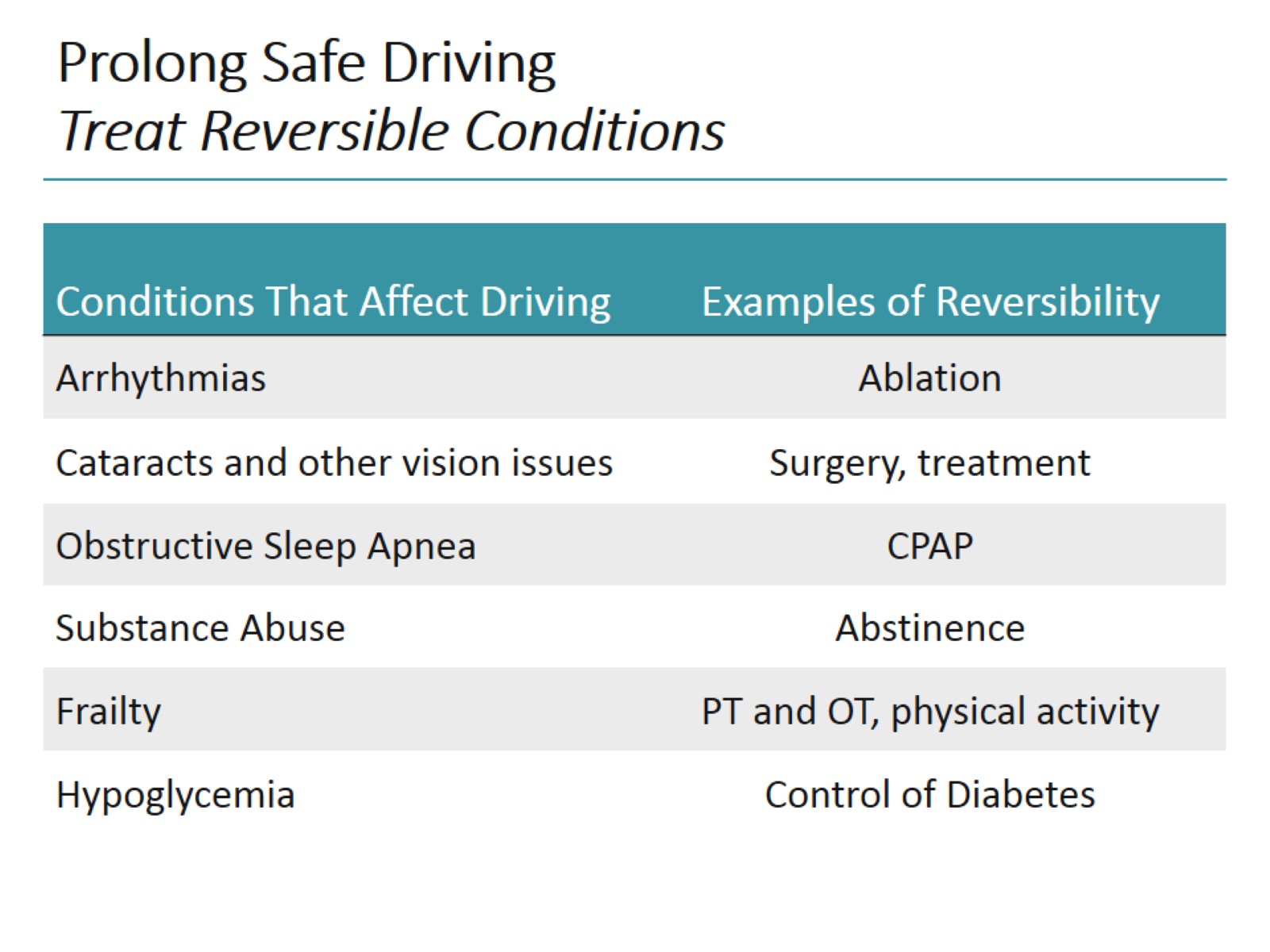 Prolong Safe DrivingTreat Reversible Conditions
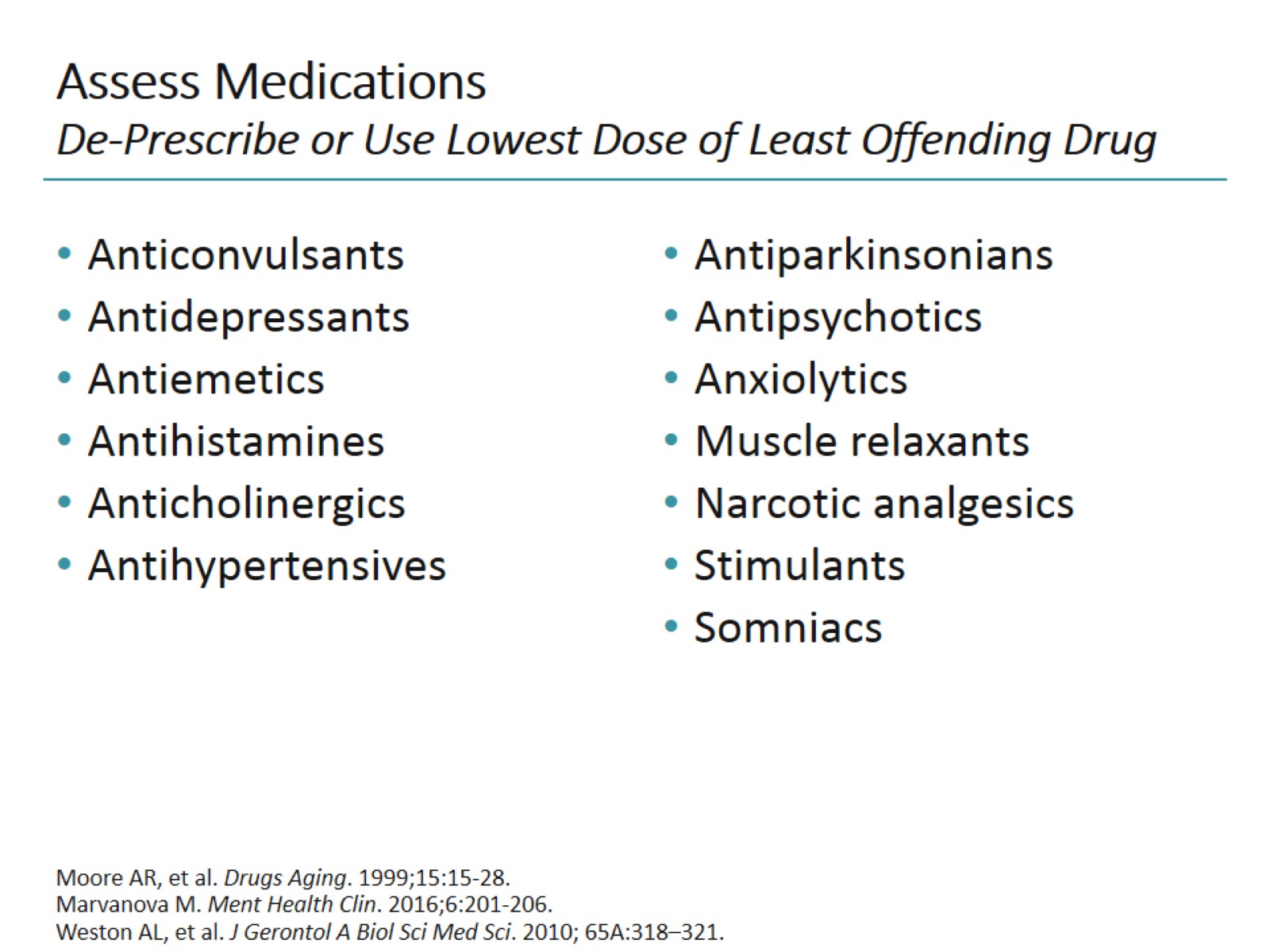 Assess MedicationsDe-Prescribe or Use Lowest Dose of Least Offending Drug
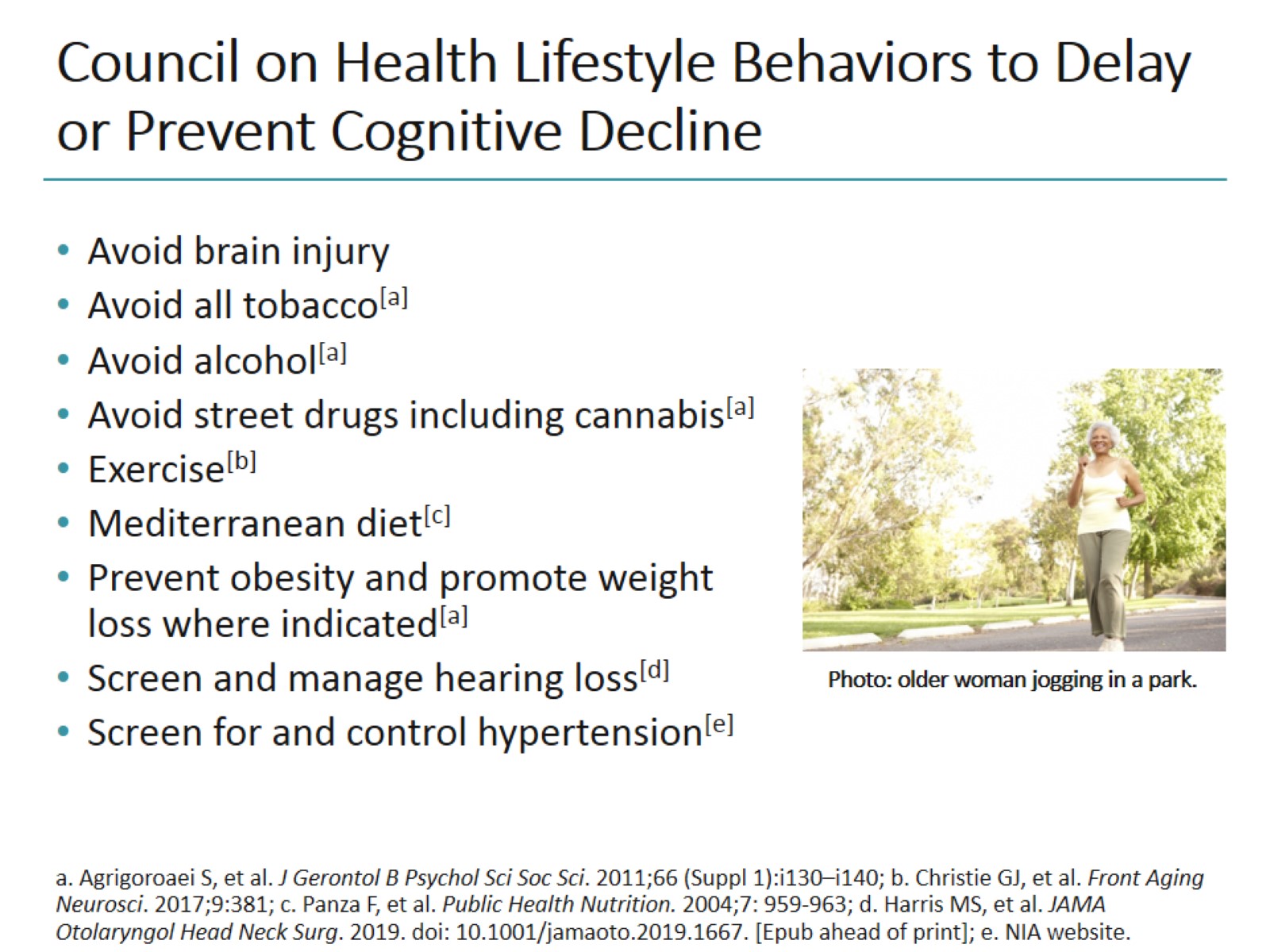 Council on Health Lifestyle Behaviors to Delay or Prevent Cognitive Decline
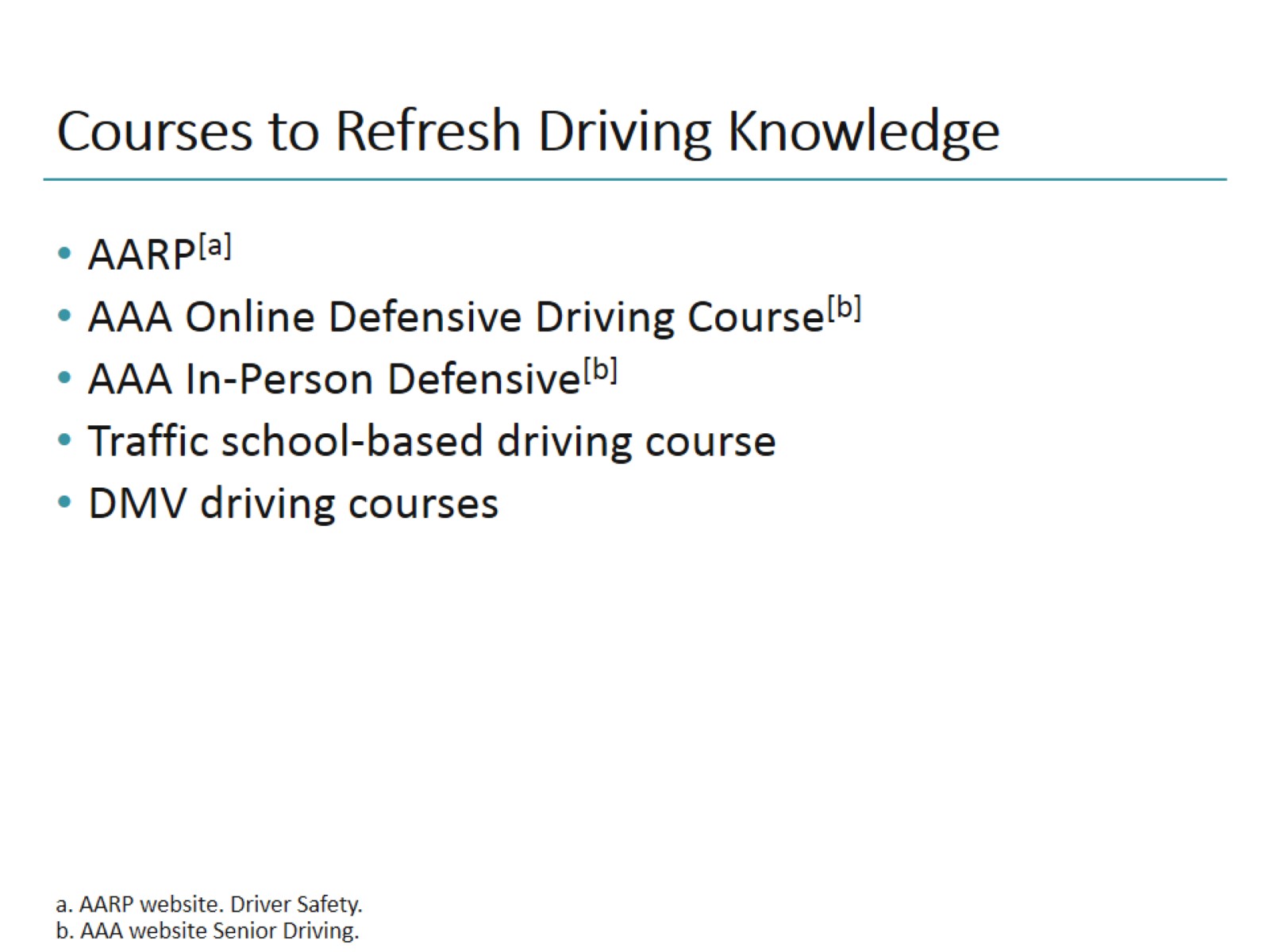 Courses to Refresh Driving Knowledge
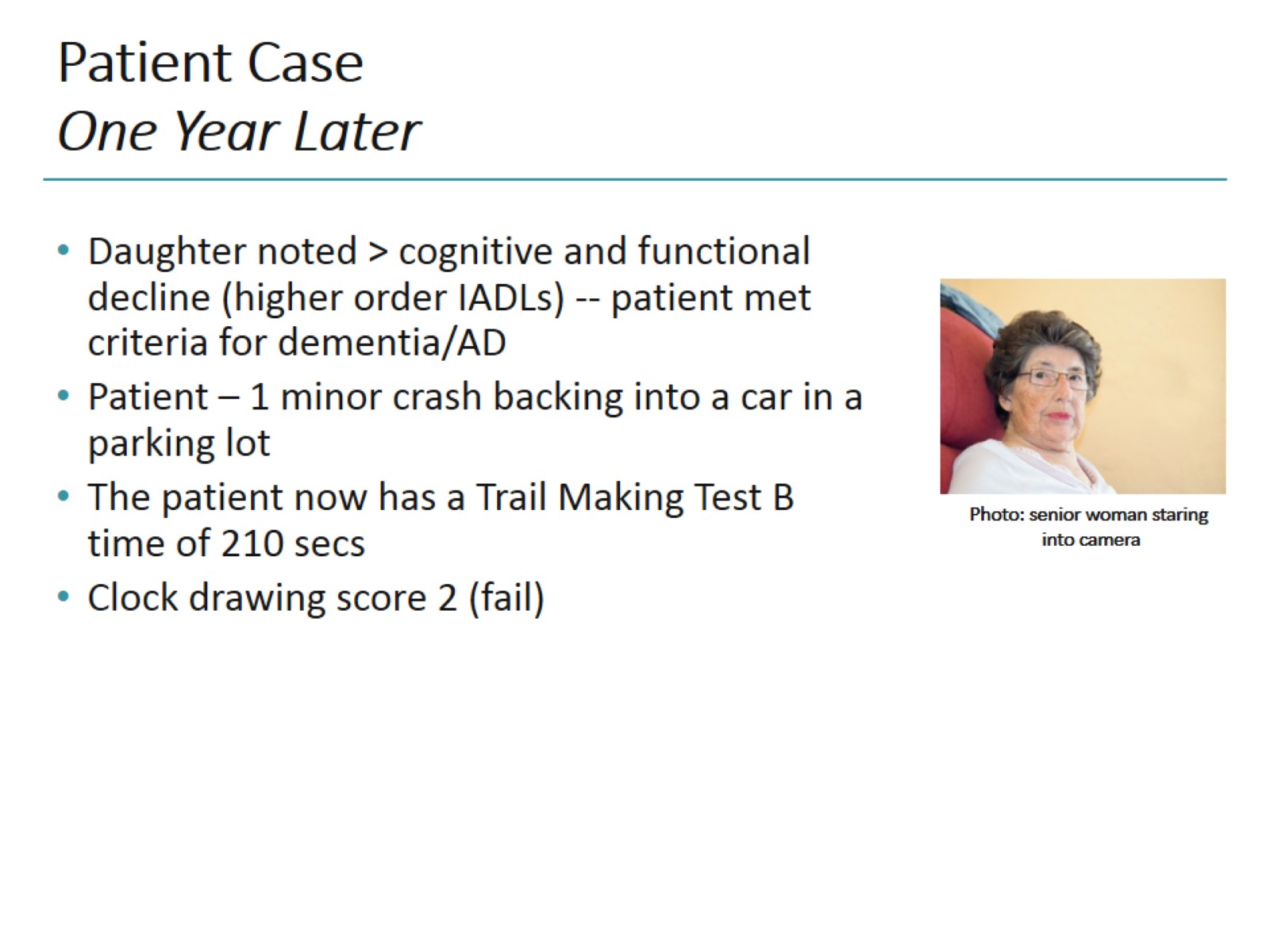 Patient CaseOne Year Later
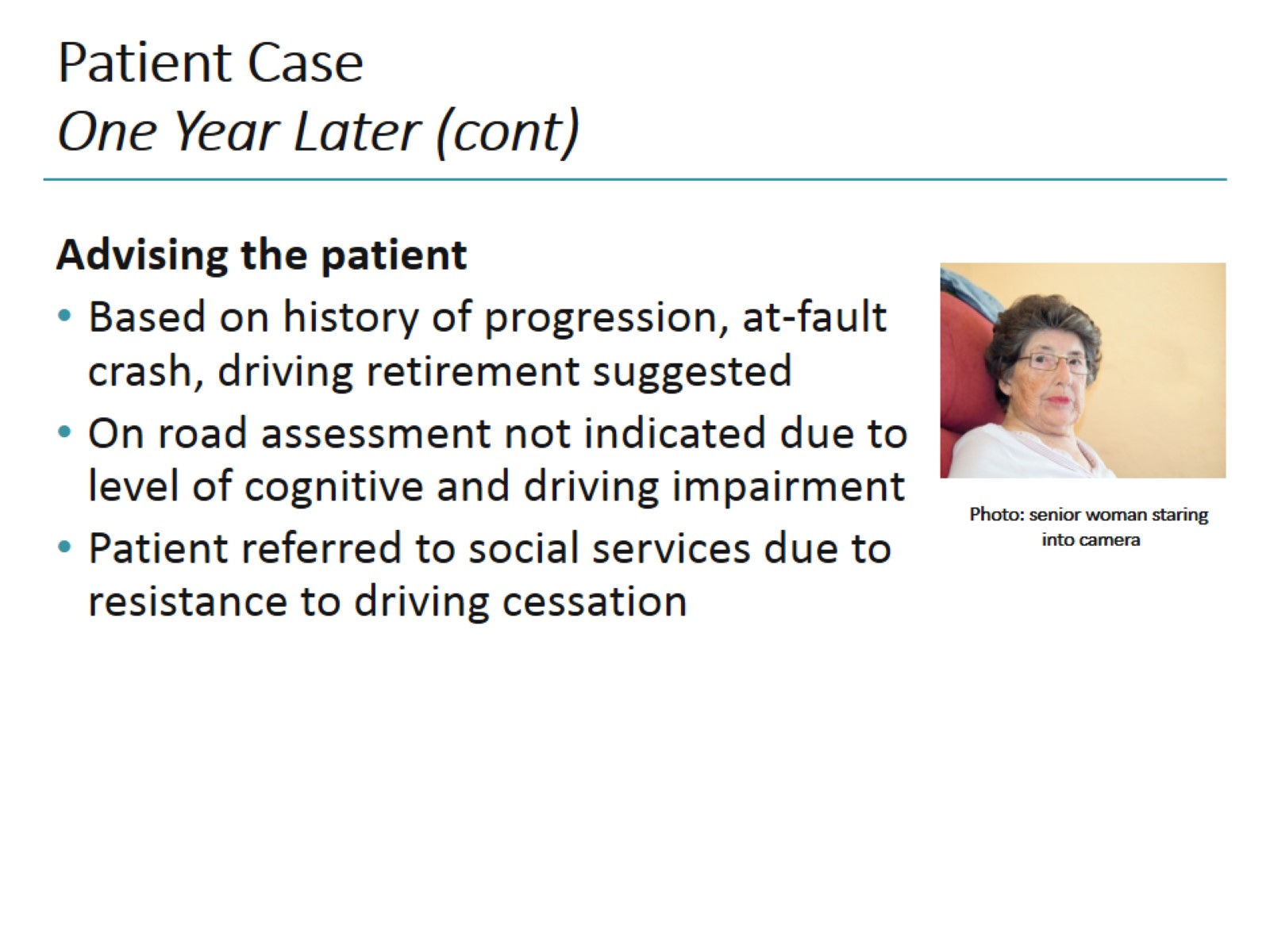 Patient CaseOne Year Later (cont)
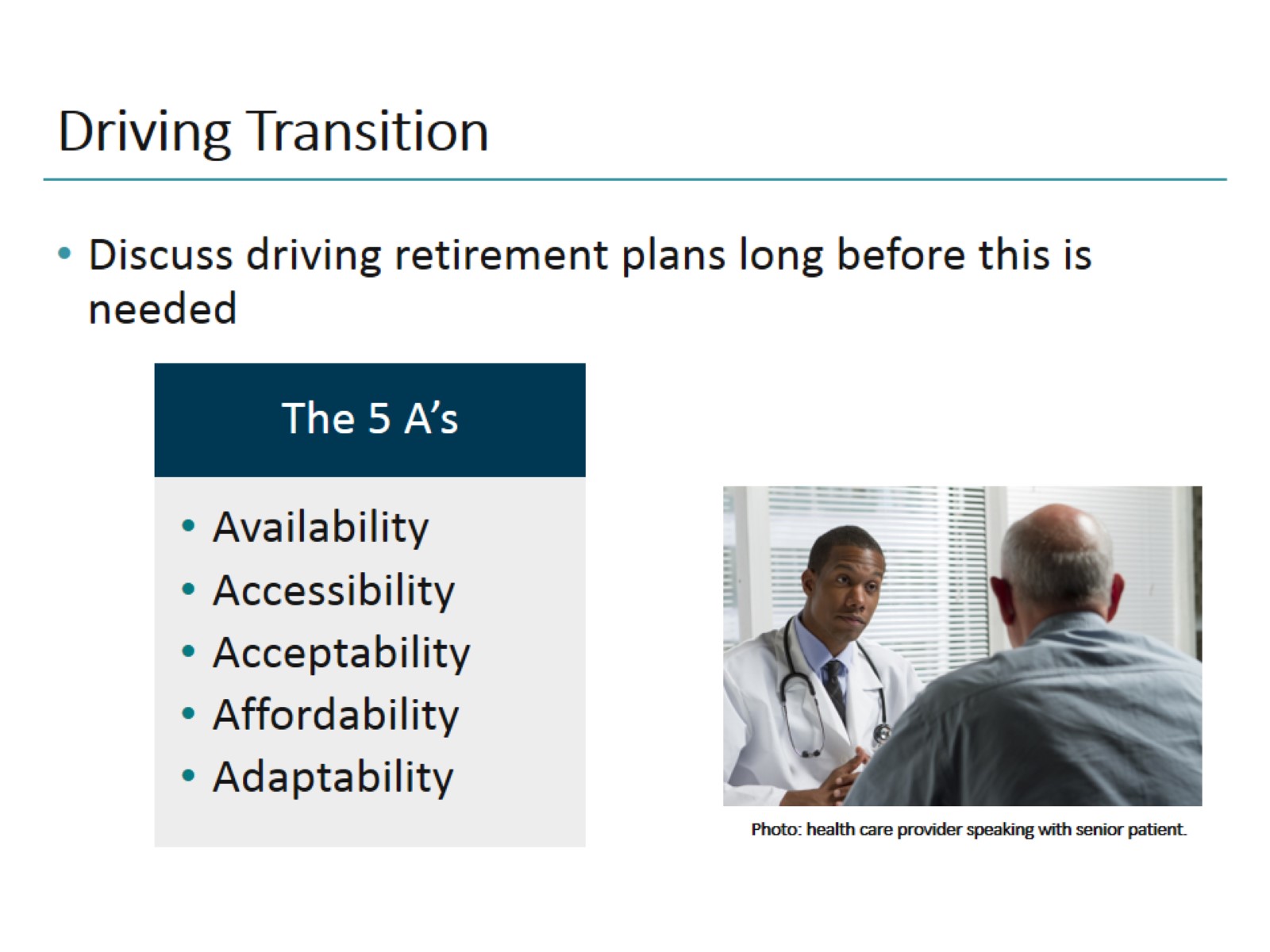 Driving Transition
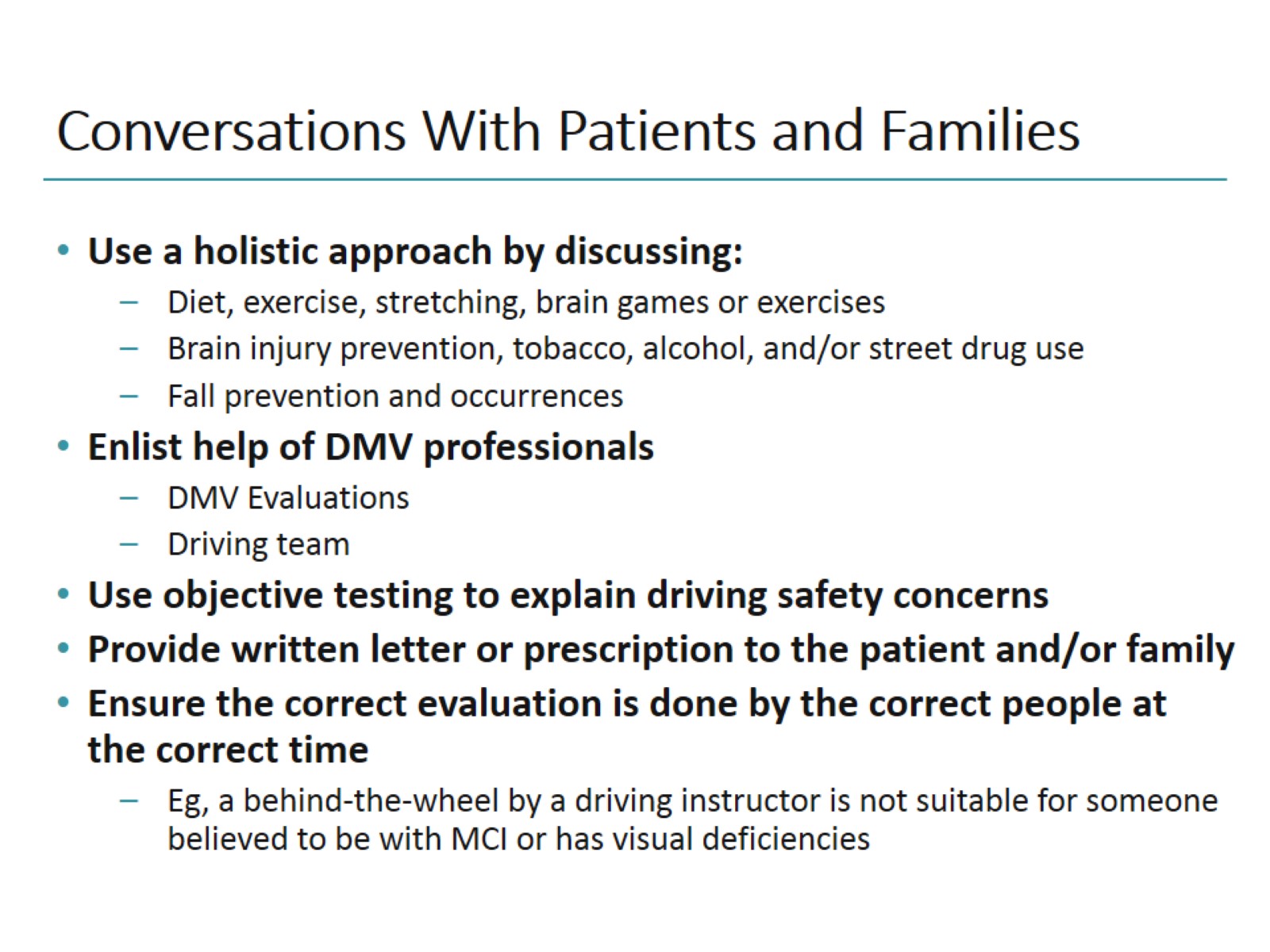 Conversations With Patients and Families
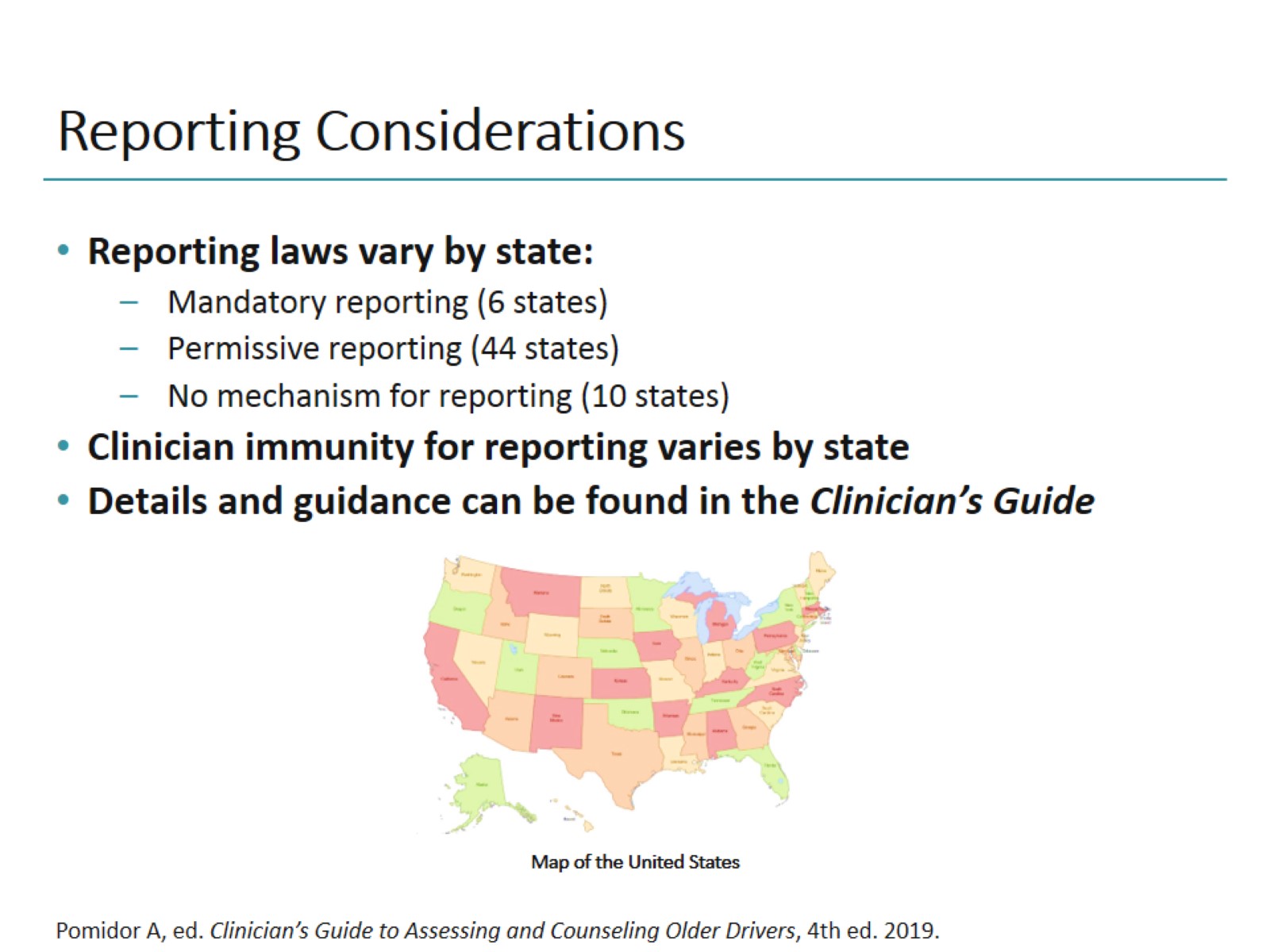 Reporting Considerations
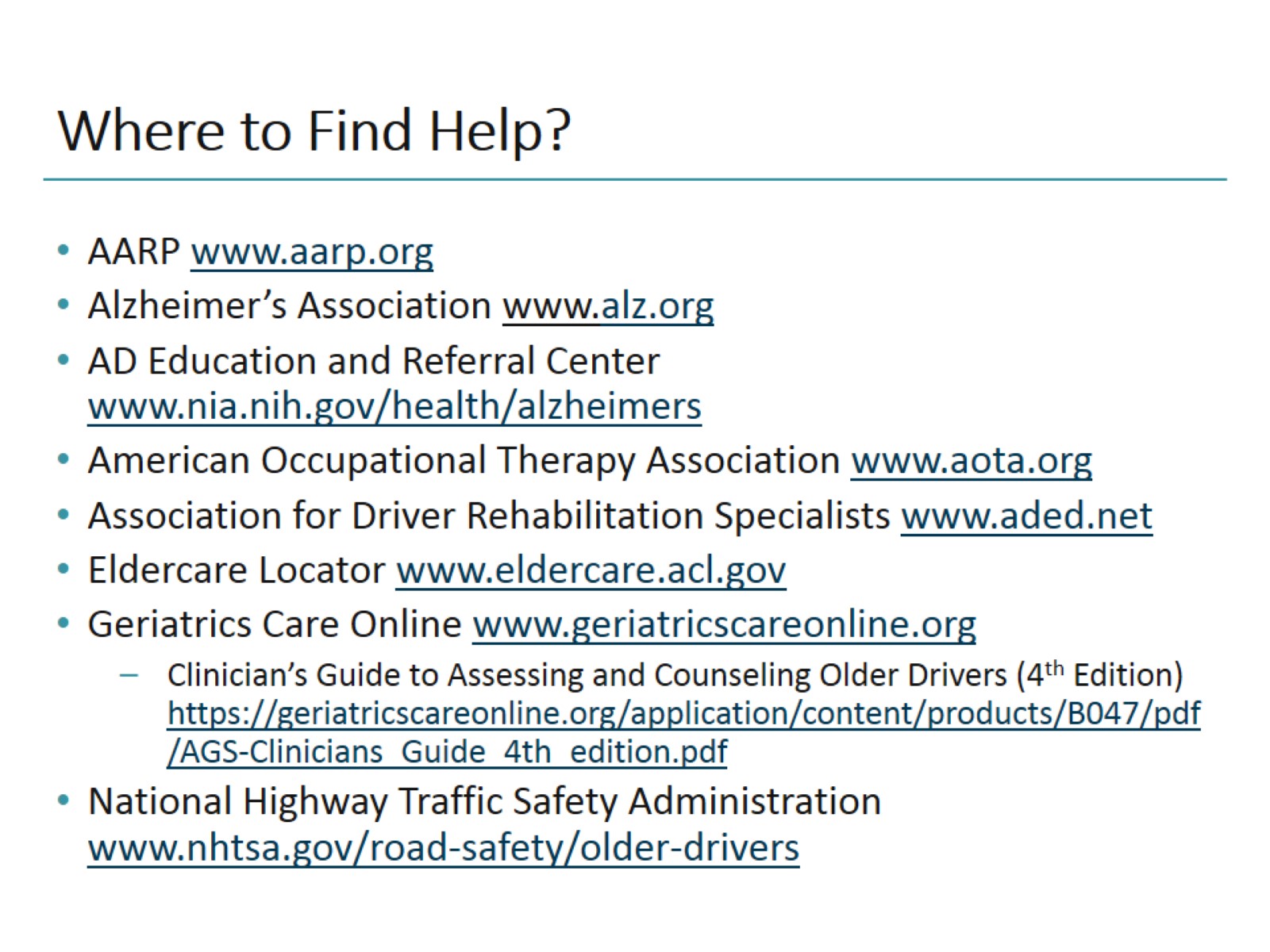 Where to Find Help?
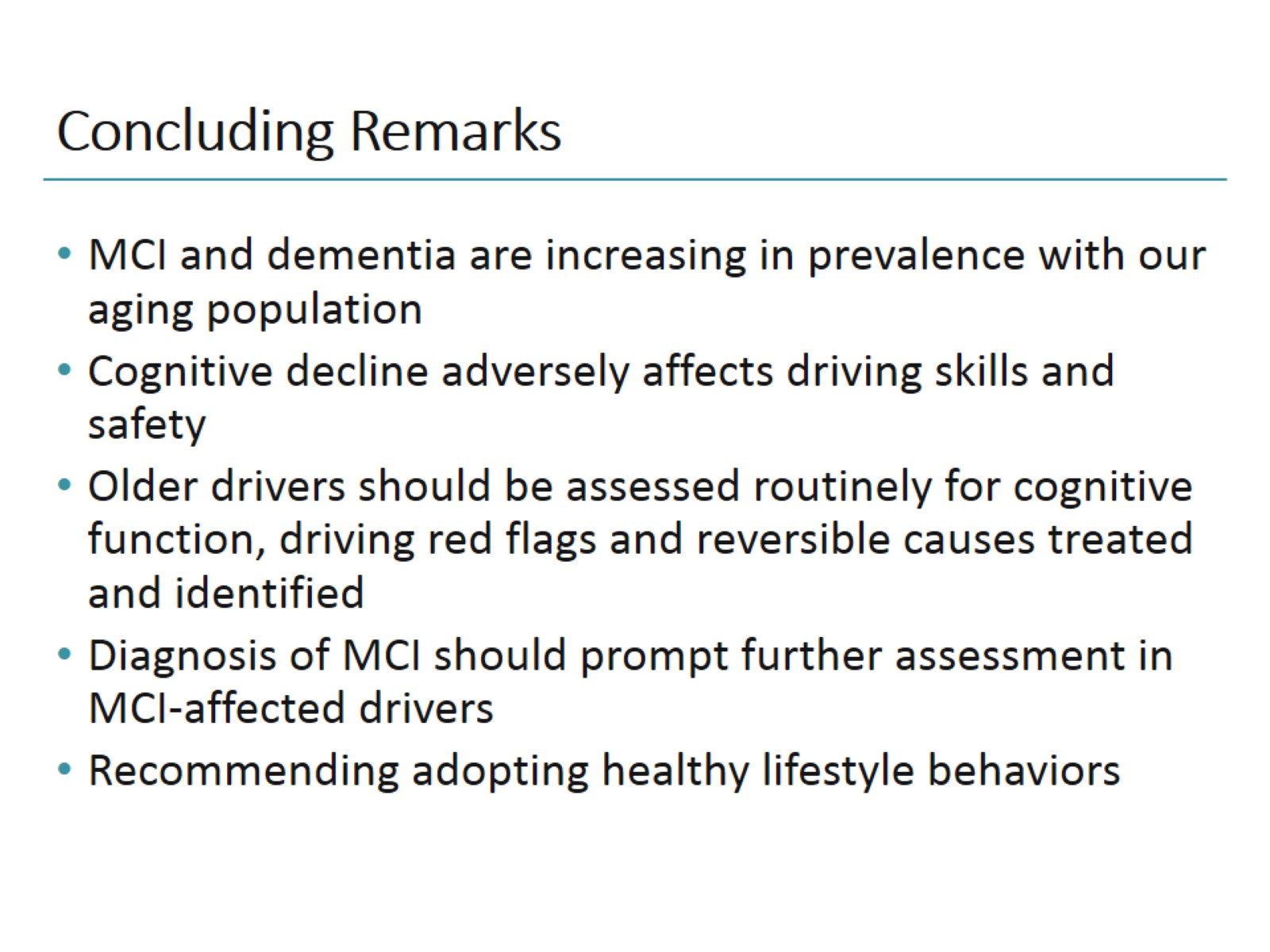 Concluding Remarks
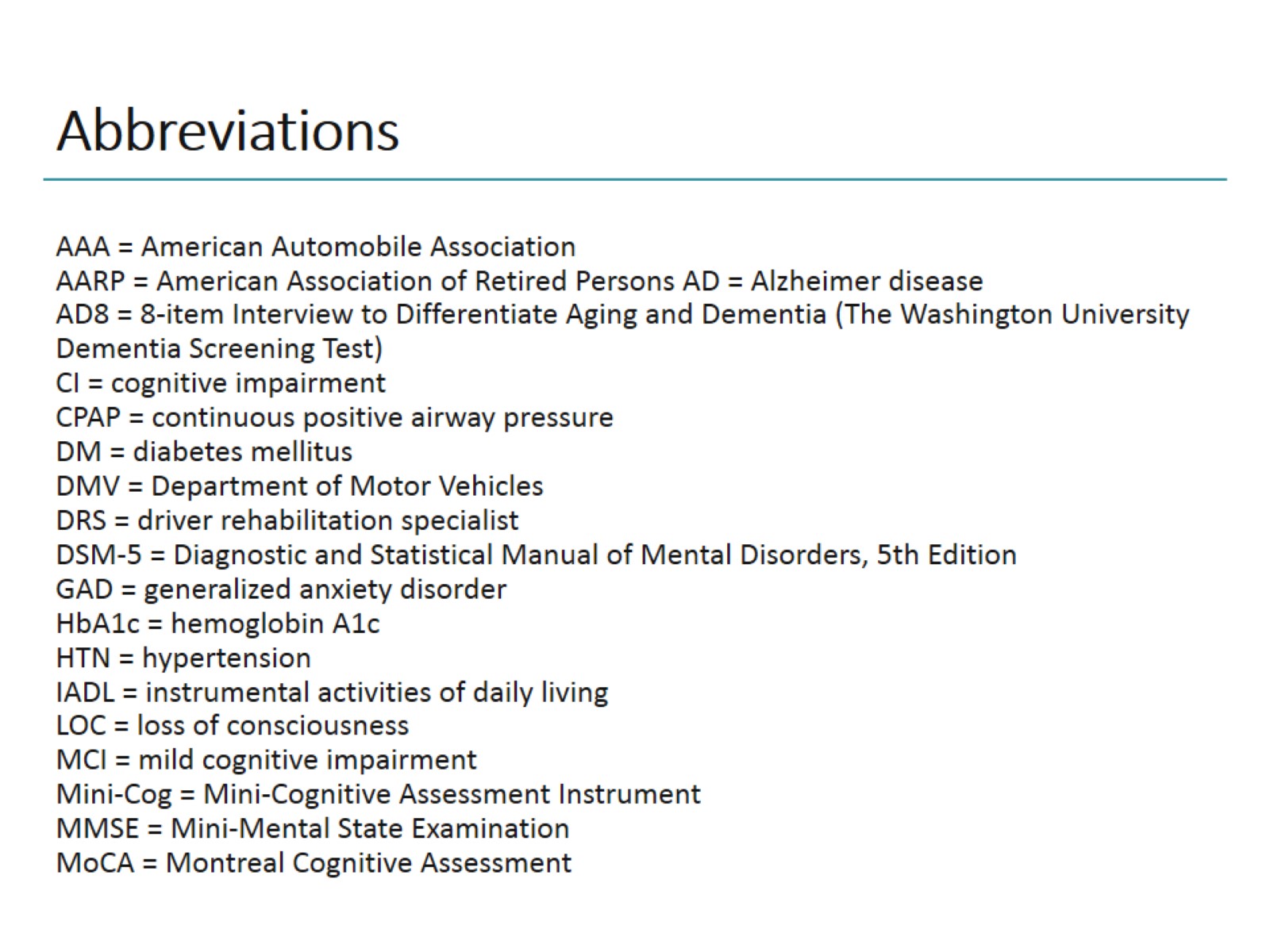 Abbreviations
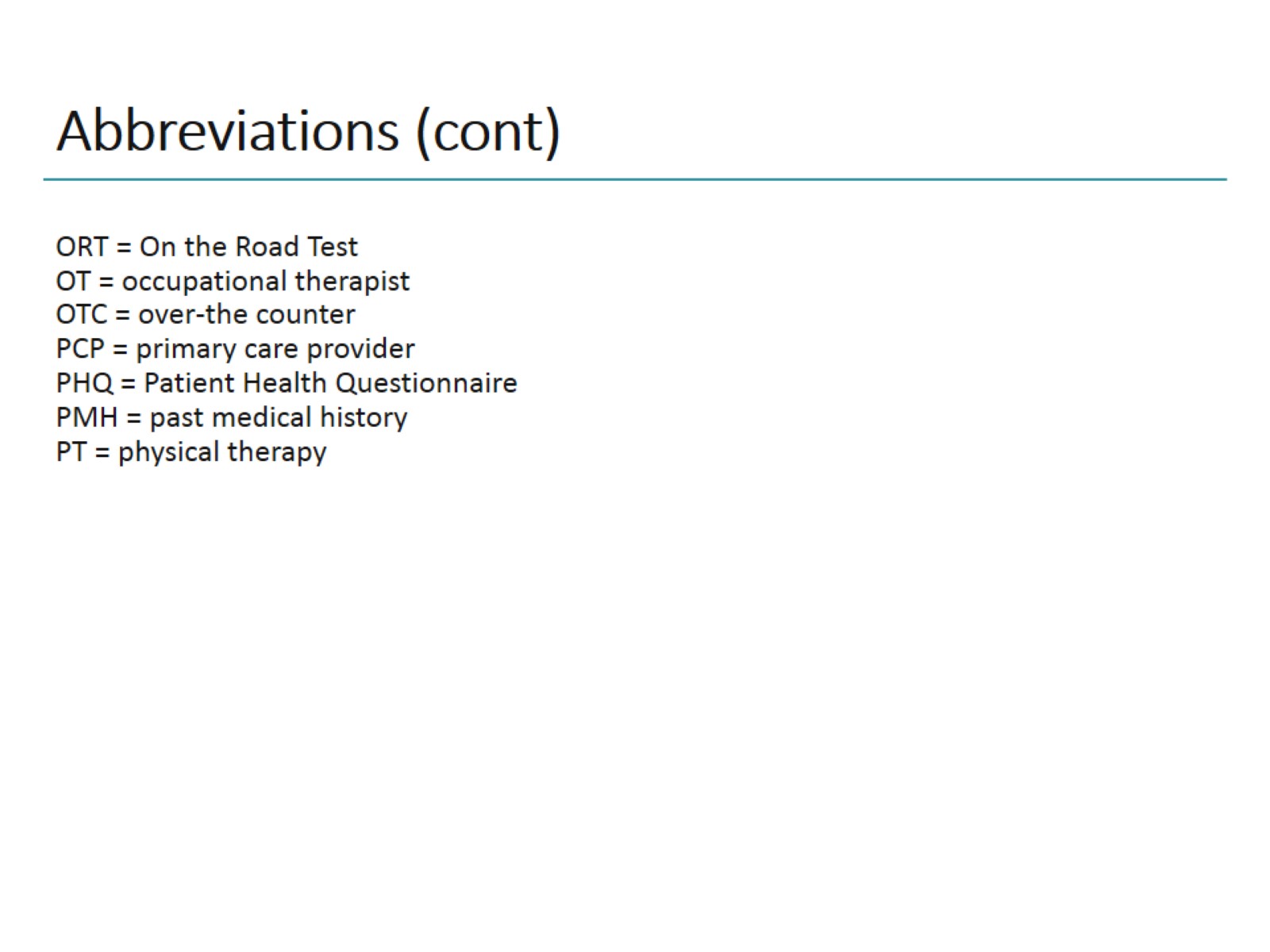 Abbreviations (cont)